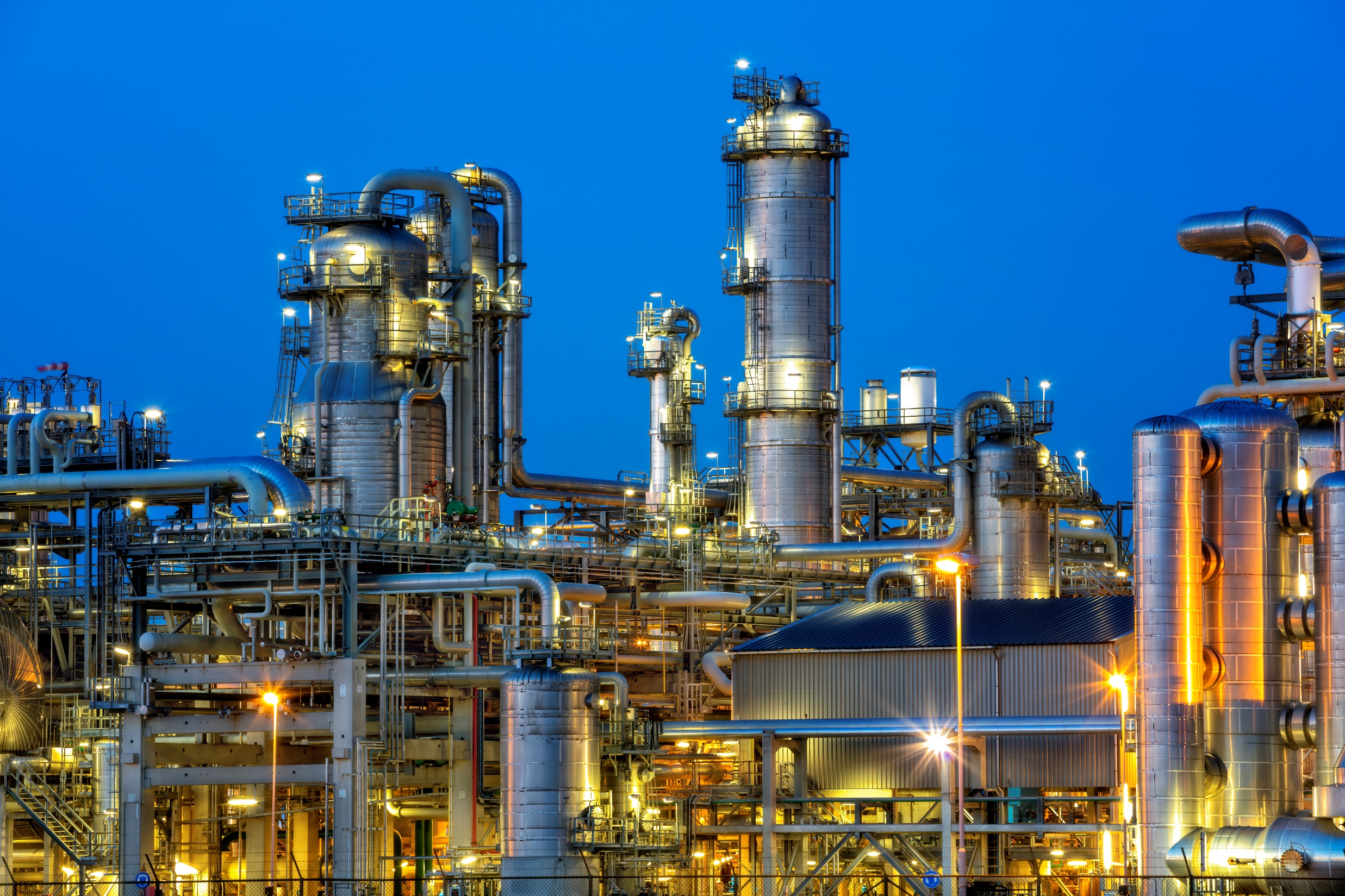 FICCI Chemicals and Petrochemicals Awards 2022
Award Categories and Application Forms
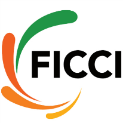 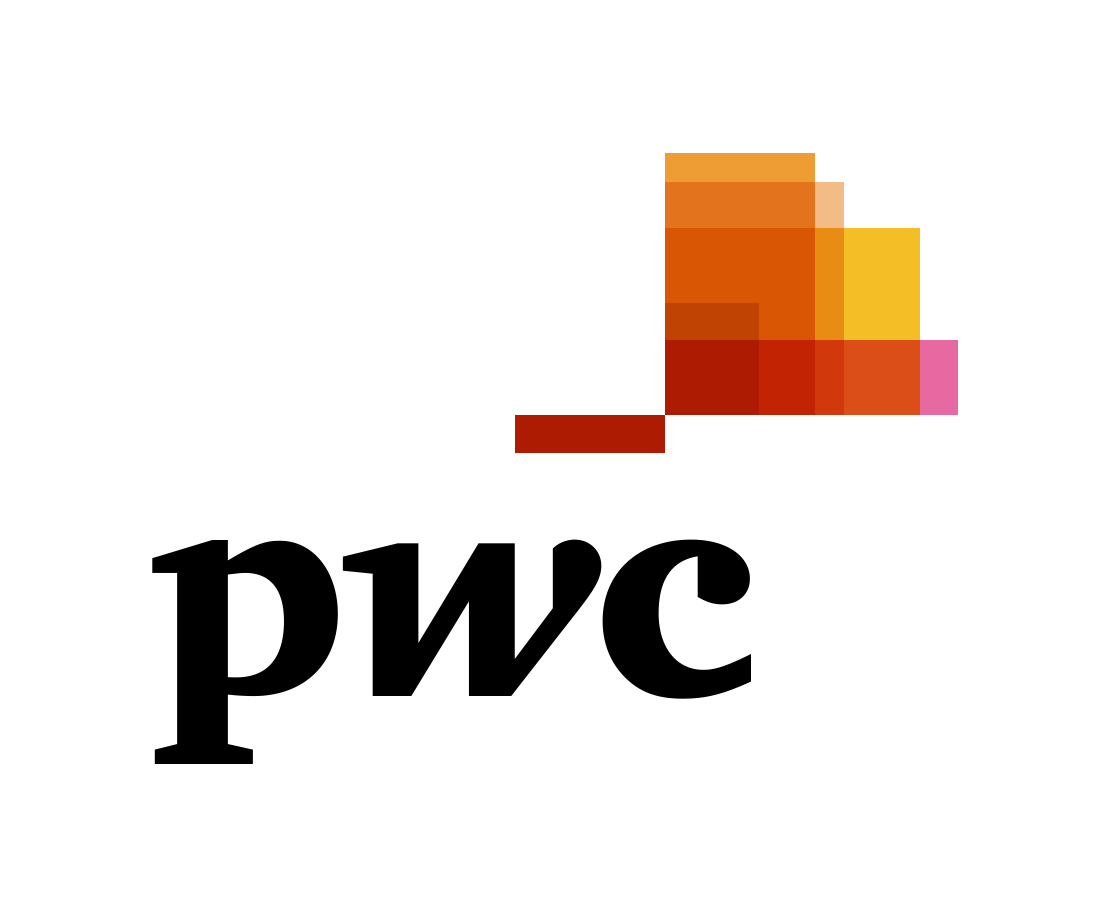 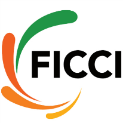 FICCI Chemicals and Petrochemicals Awards 2022
Recognizing the Chemical & Petrochemical Industry
The Chemical & Petrochemical industry plays a pivotal role in developing the nation’s economy through products and solutions touching life of individuals on day-to-day basis
The Indian Chemical & Petrochemical industry is progressing year on year through developments and contributions in various areas of the overall product life cycle
FICCI holds the Chemical & Petrochemical Awards each year to recognize Individuals and Companies for their contribution towards the development of society
Update
PwC has been appointed “Official Tabulators and Advisors to Jury” to bring credibility to the awards
The number of awards have been increased per category based on the revenue of company (applicant)
<INR 100 Cr
INR 100 – 1,000 Cr
> INR 1,000 Cr
New awards: 
DigiTech Front Runner of the Year
Excellence in Exports
Award  Function:
Date: 2nd November 2022, New Delhi

Last date to submit the application is 28TH September 2022
FICCI Awards
August 2022
2
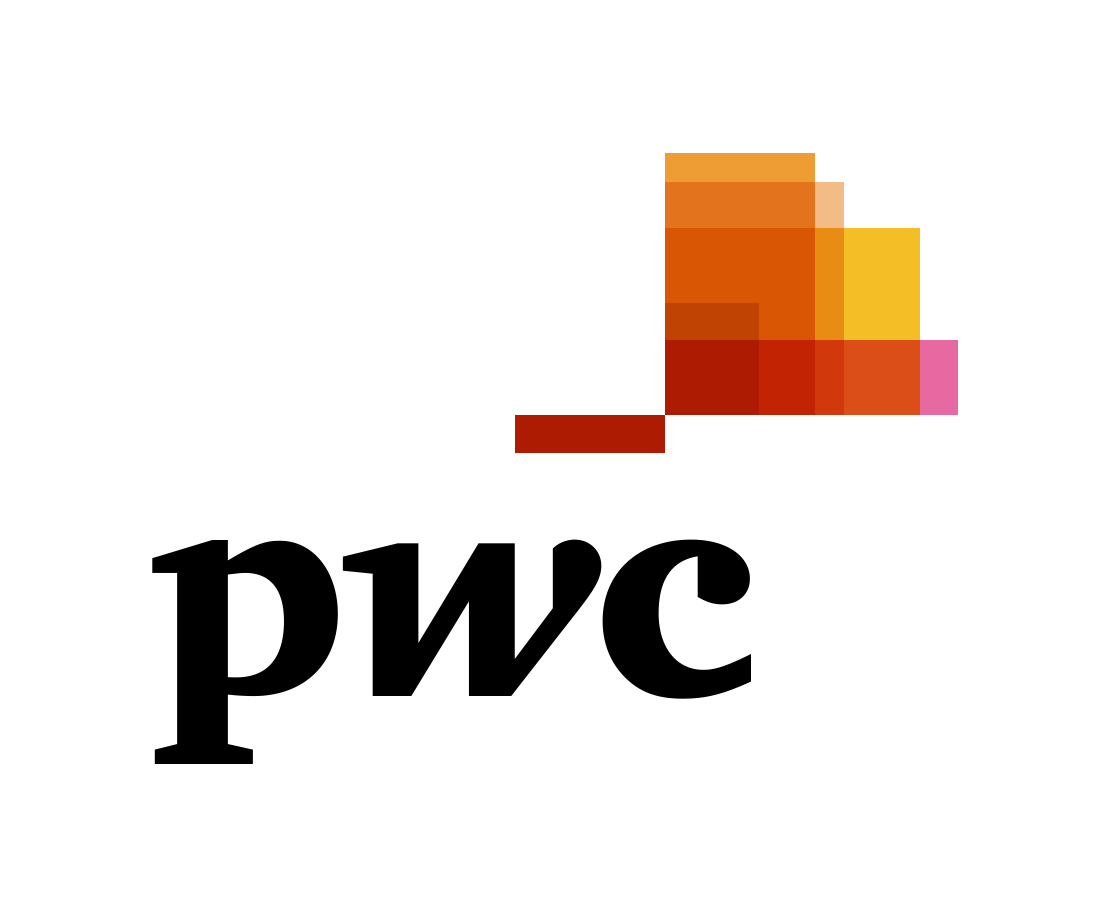 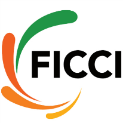 FICCI Awards 2022 will recognize the contribution of chemical companies/individuals towards Indian Chemical Industry across 14 broad categories
FICCI Awards
August 2022
3
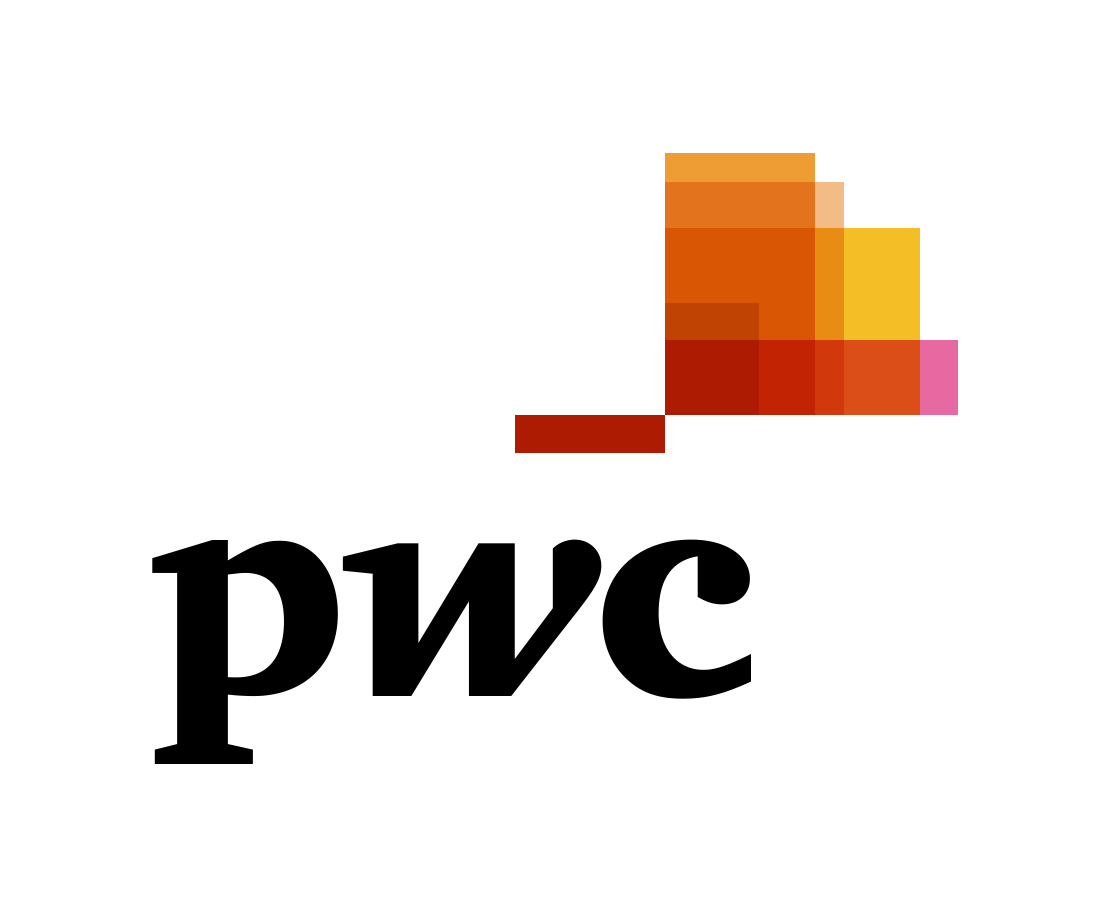 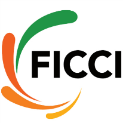 FICCI Awards 2022 will recognize the contribution of chemical companies/individuals towards Indian Chemical Industry across 14 broad categories
FICCI Awards
August 2022
4
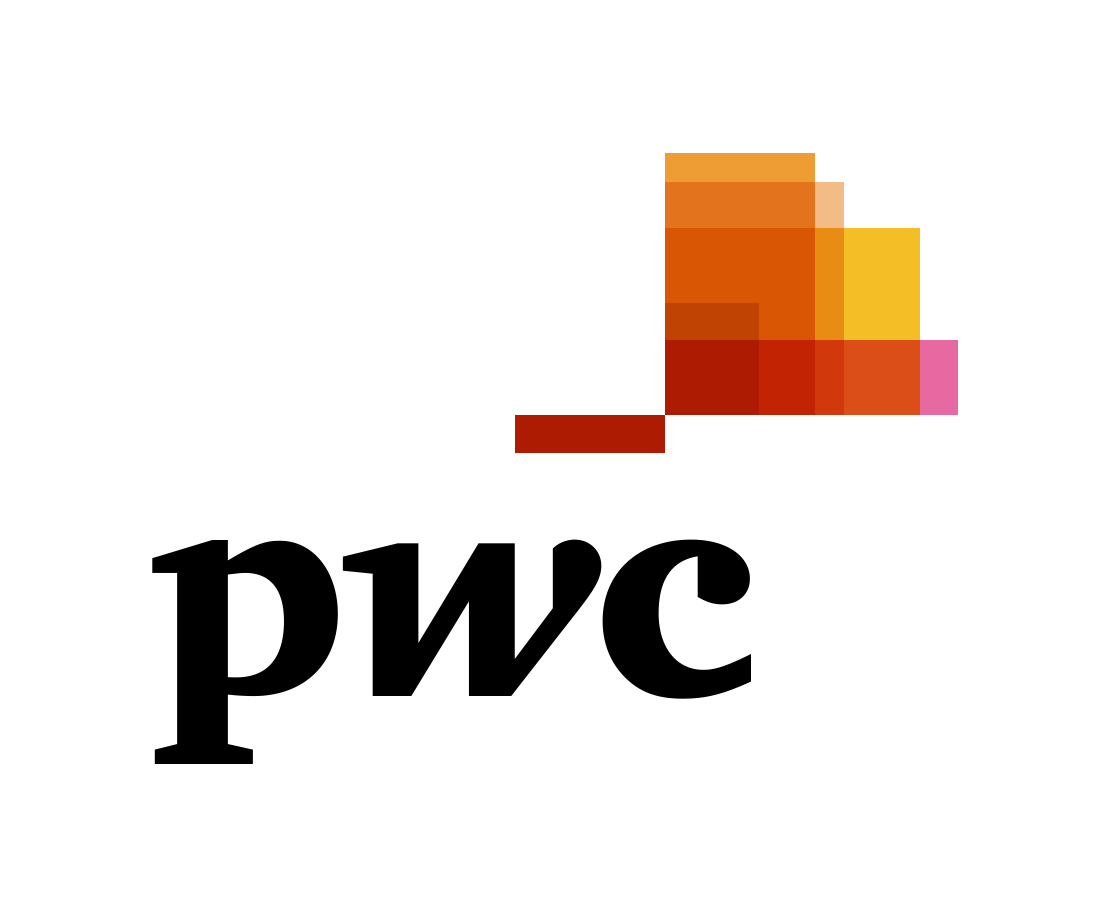 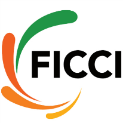 Instructions For FICCI Award 2022 Application
FICCI Awards
August 2022
5
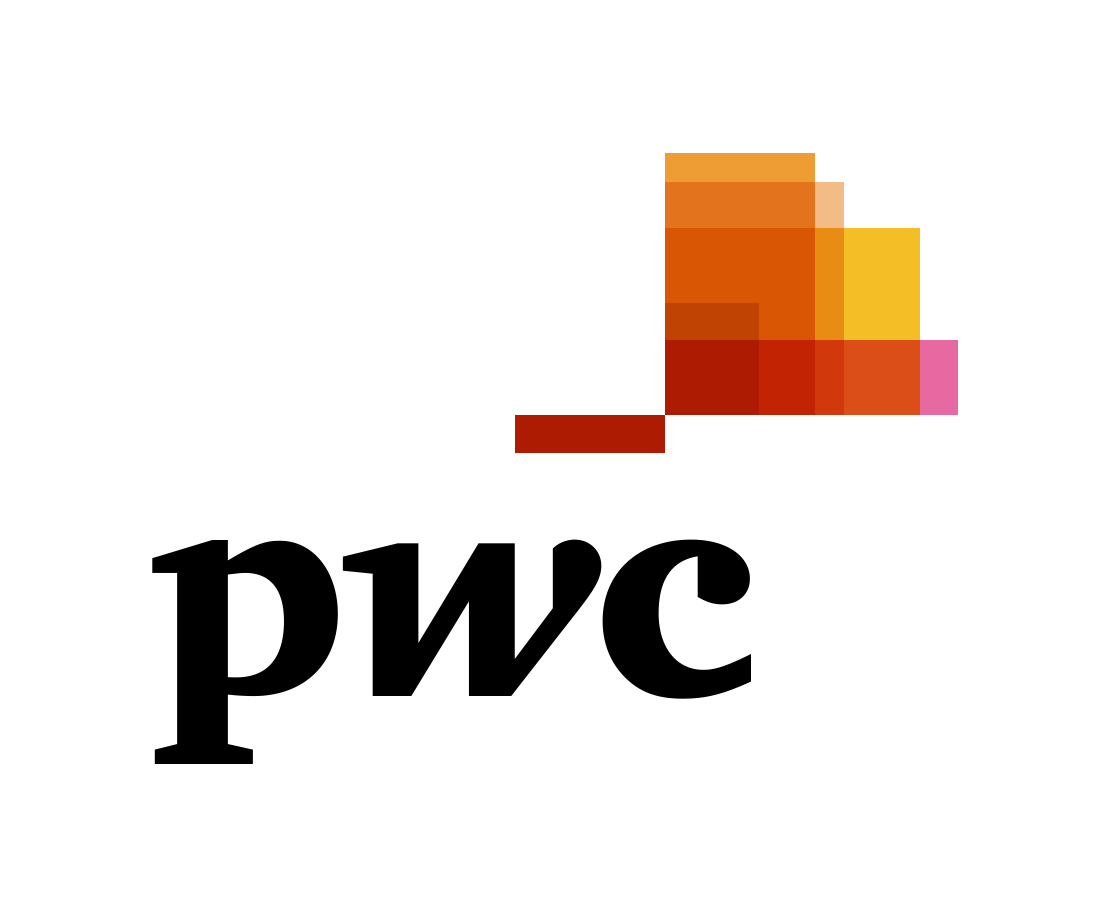 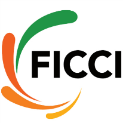 1. Award for Product Innovator of the Year (1/2)
FICCI Awards
August 2022
6
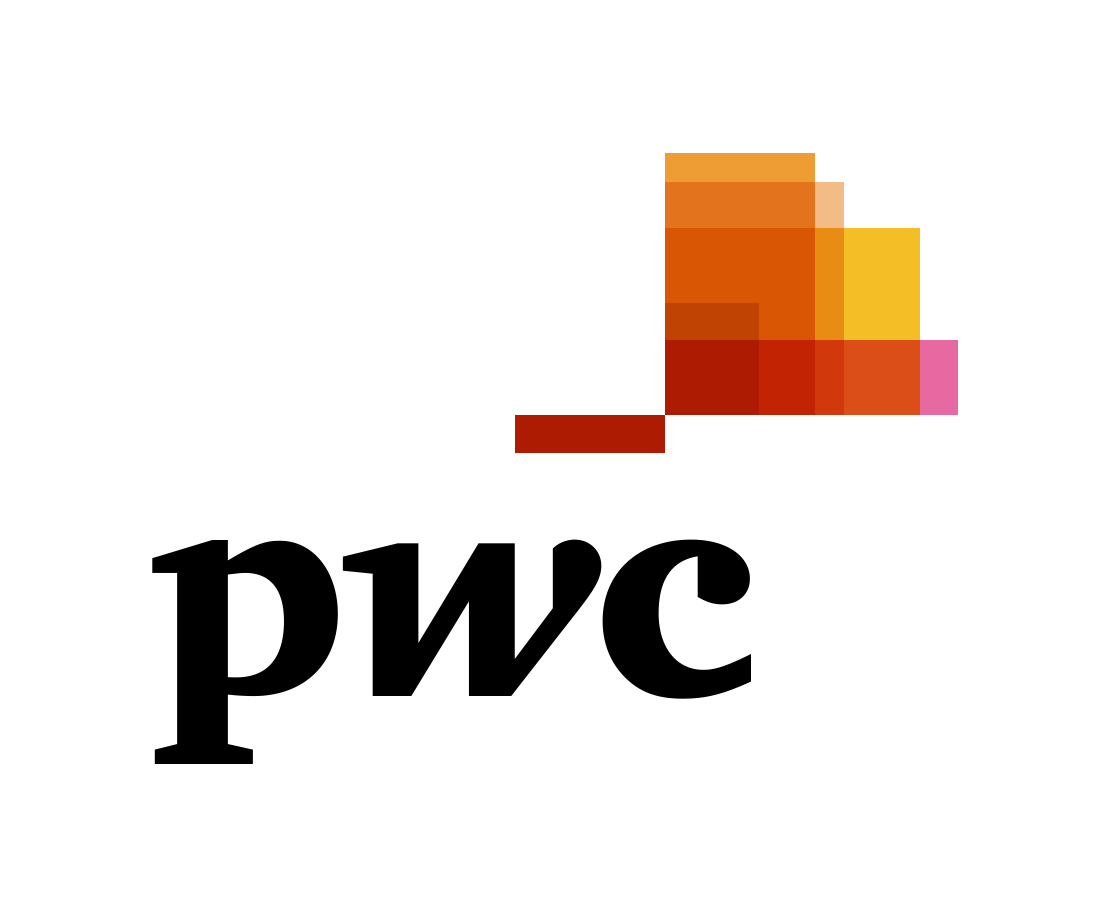 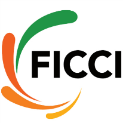 1. Award for Product Innovator of the Year (2/2)
FICCI Awards
August 2022
7
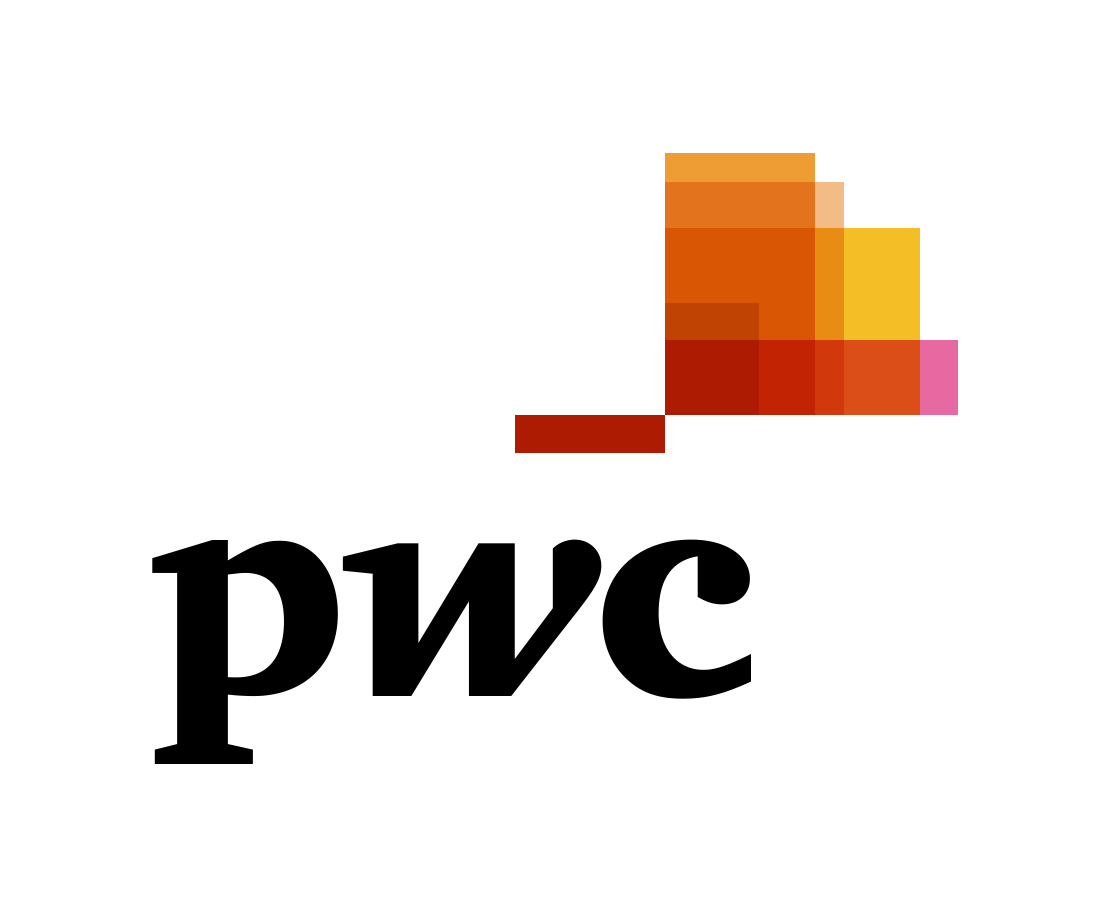 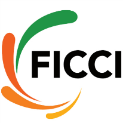 2. Award for Manufacturing Process Innovator of the Year (1/2)
FICCI Awards
August 2022
8
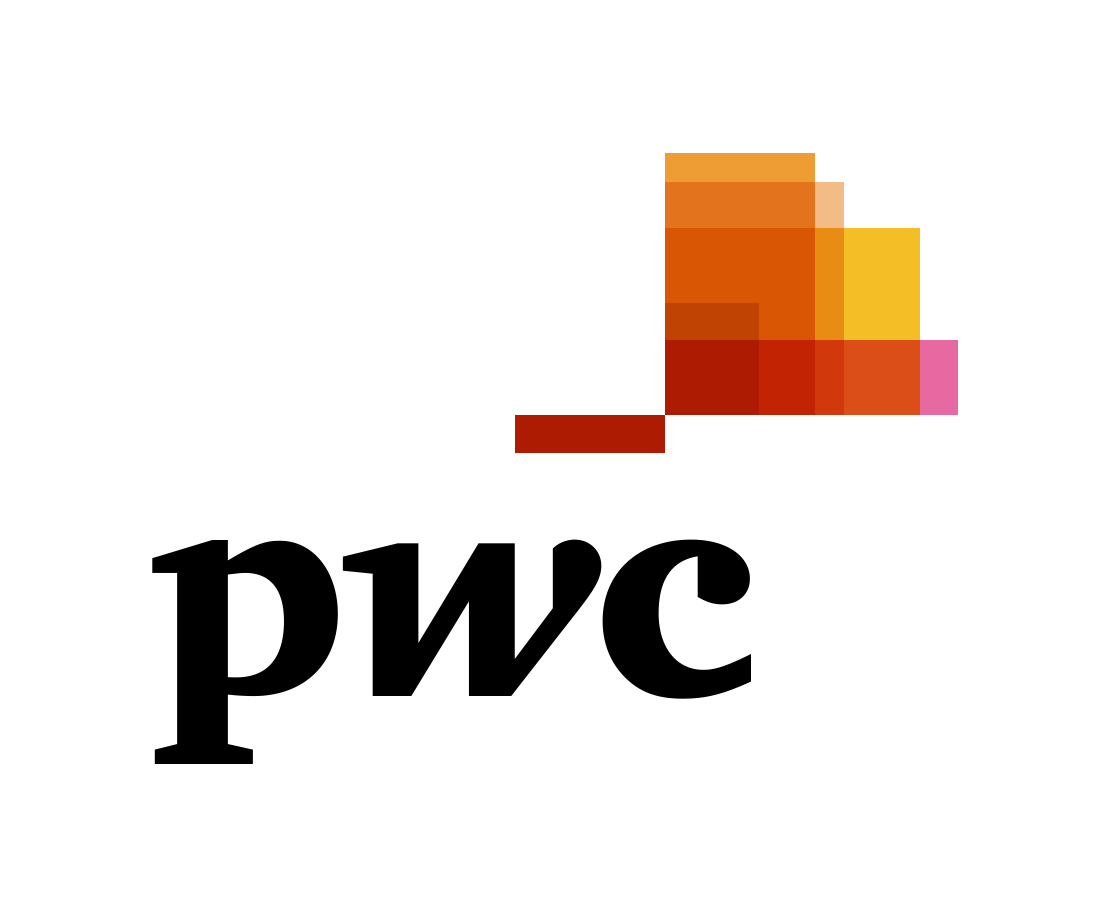 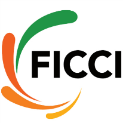 2. Award for Manufacturing Process Innovator of the Year (2/2)
FICCI Awards
August 2022
9
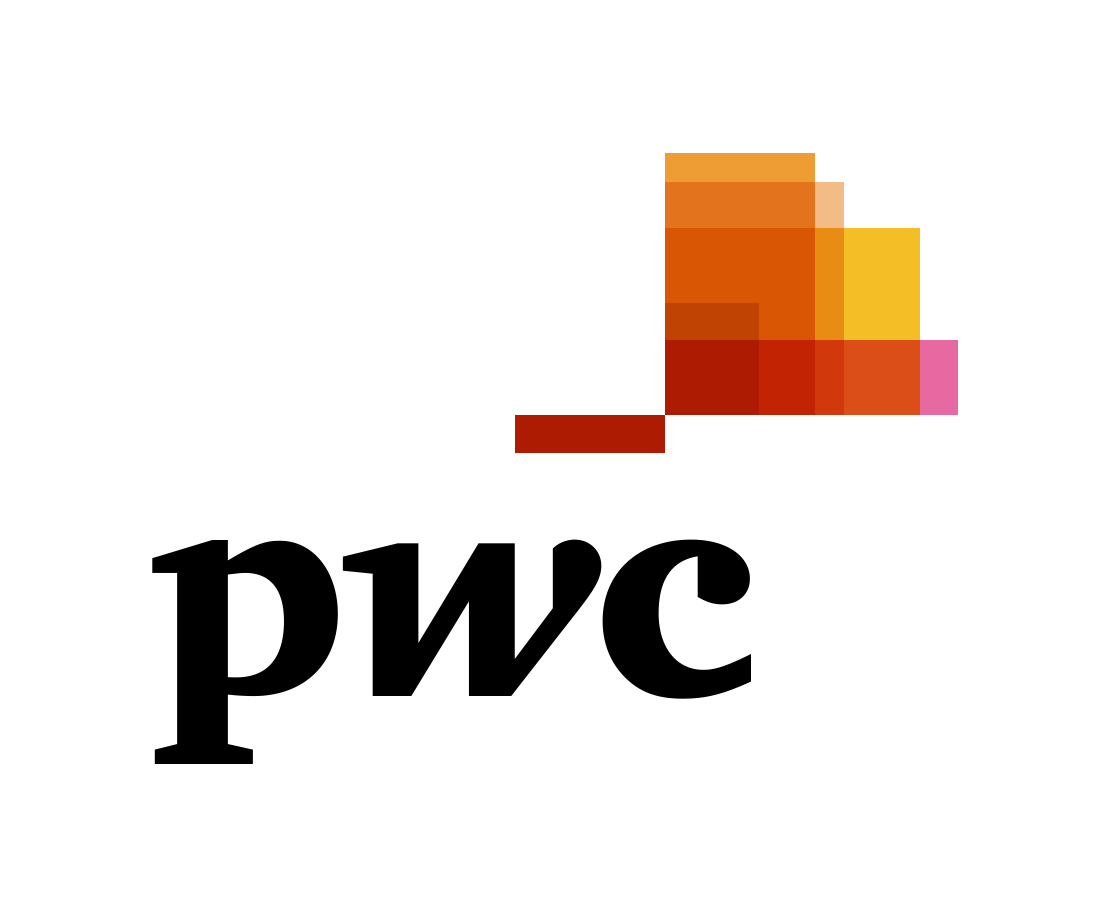 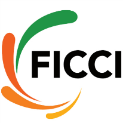 3. Award for Sustainability – Best Green Product (1/2)
FICCI Awards
August 2022
10
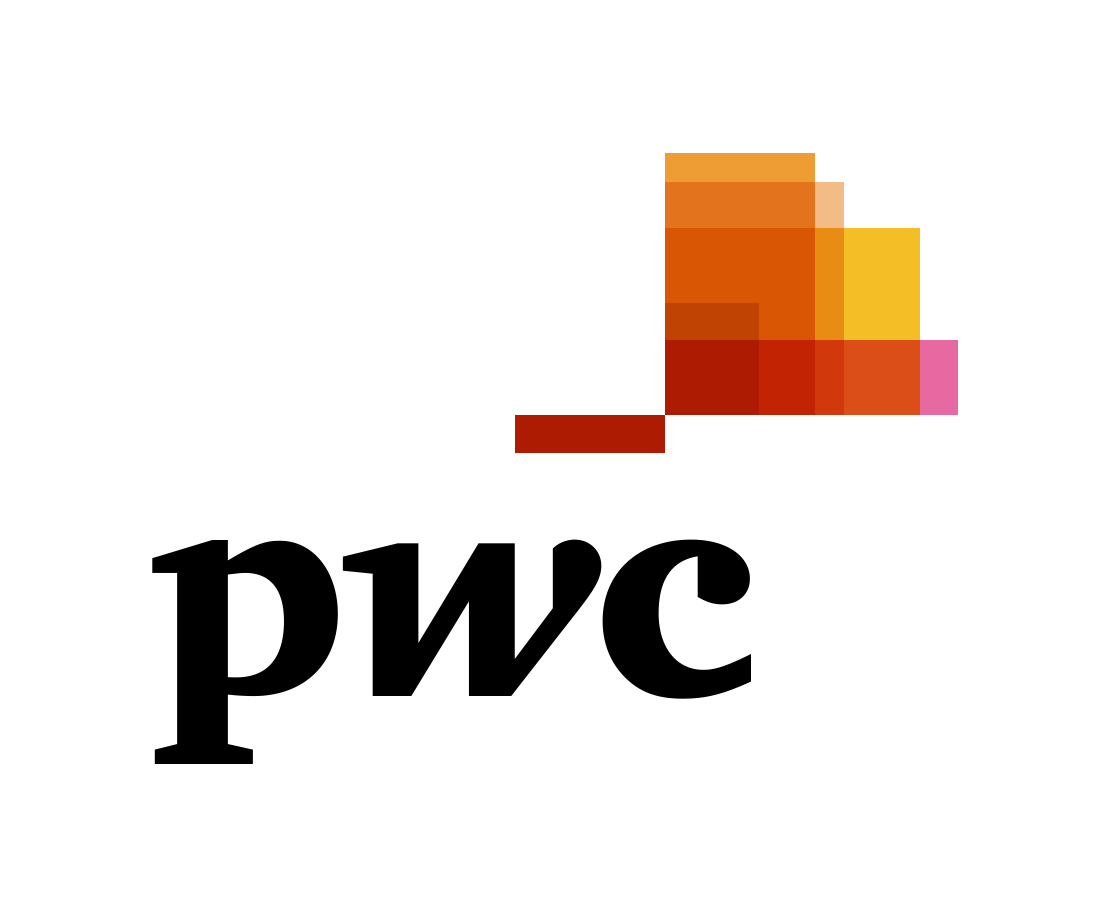 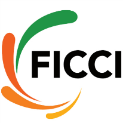 3. Award for Sustainability – Best Green Product (1/2)
FICCI Awards
August 2022
11
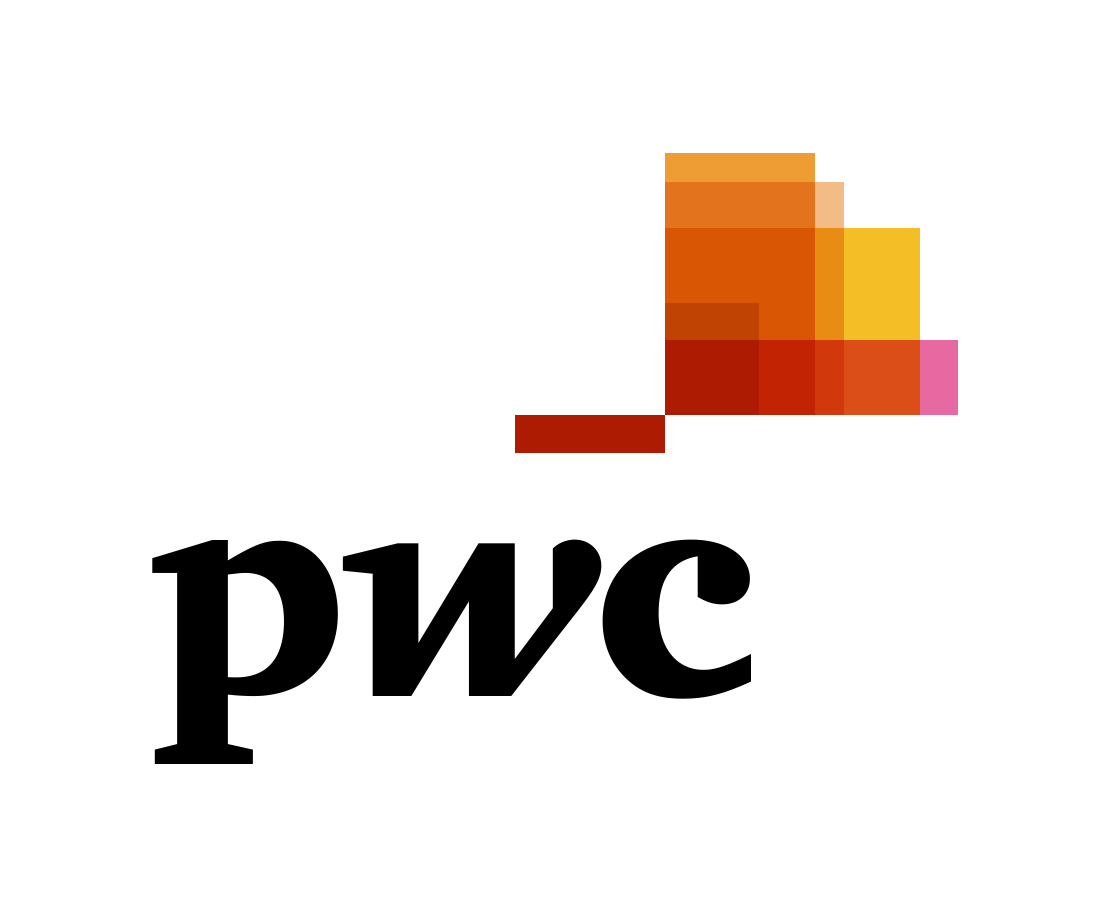 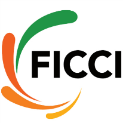 4. Award for Sustainability – Best Green Process (1/2)
FICCI Awards
August 2022
12
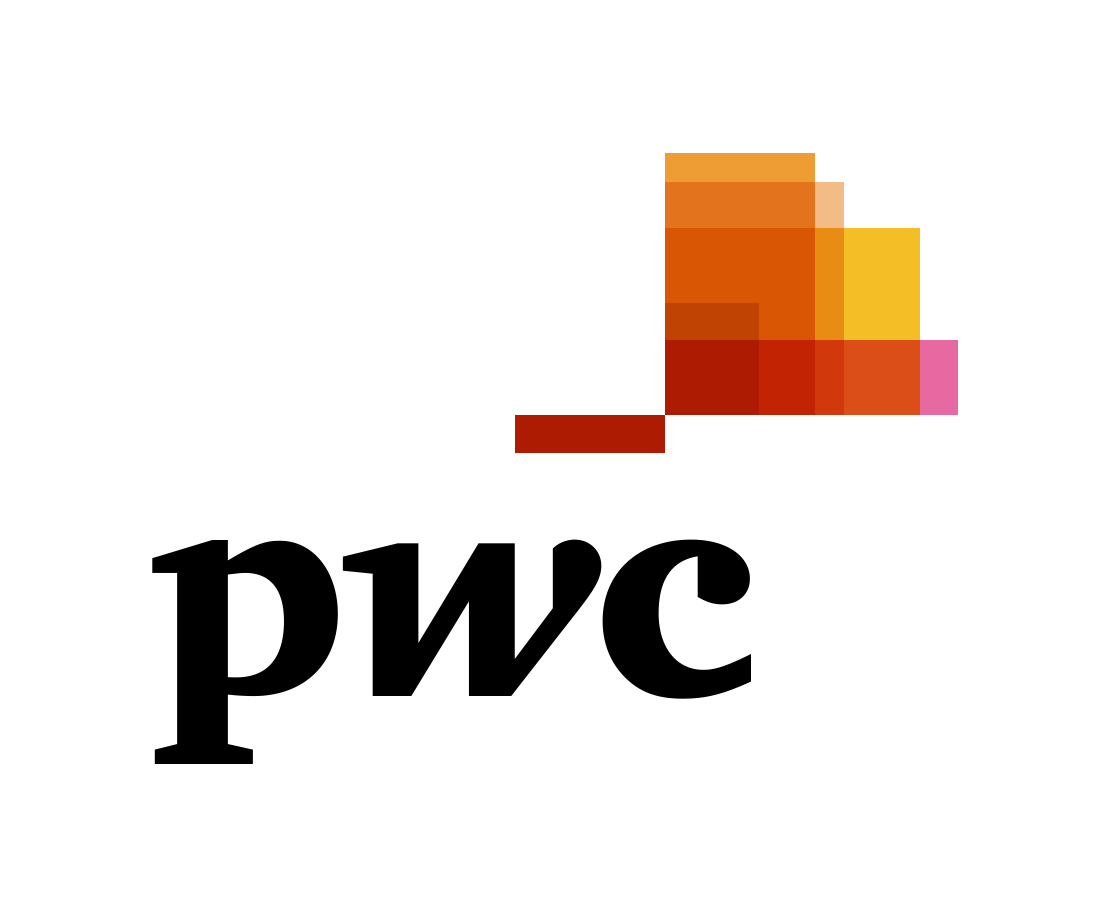 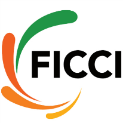 4. Award for Sustainability – Best Green Process (1/2)
FICCI Awards
August 2022
13
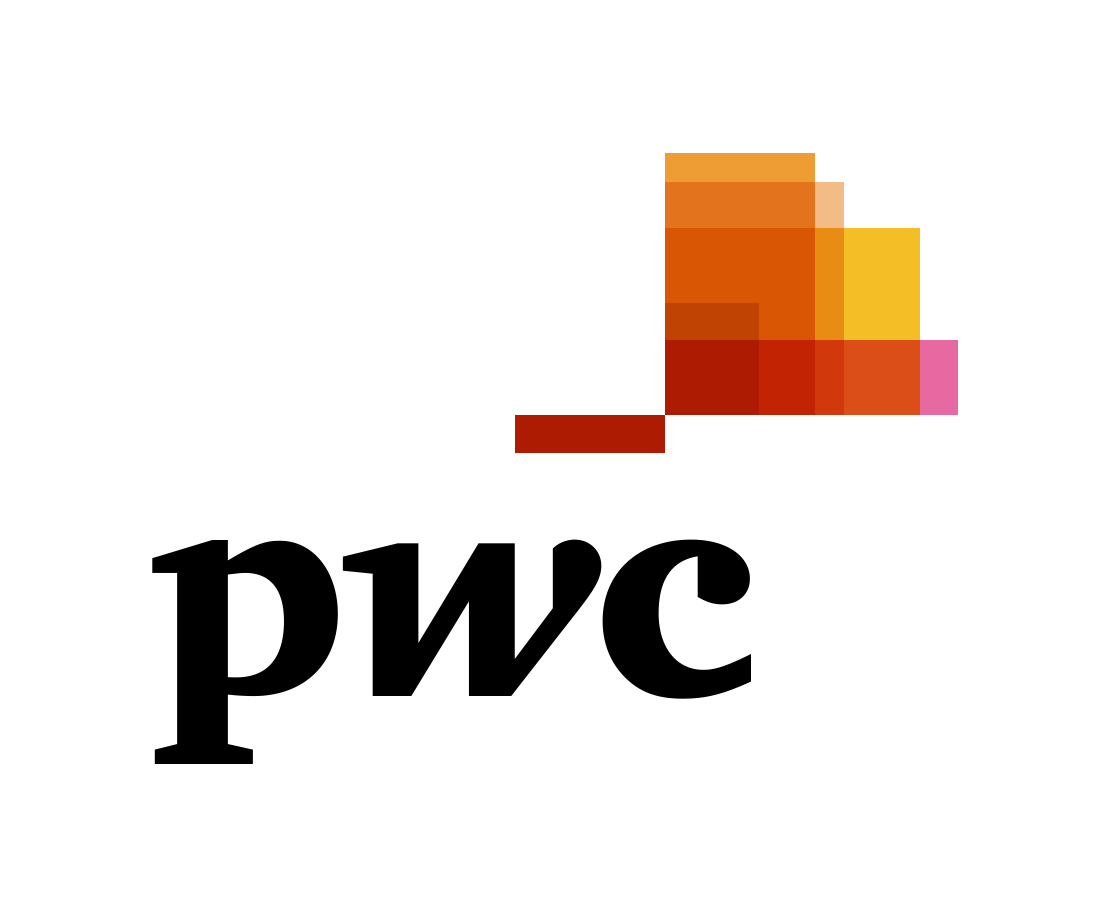 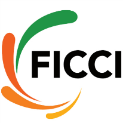 5. Award for Sustainability – Excellence in Safety (1/3)
FICCI Awards
August 2022
14
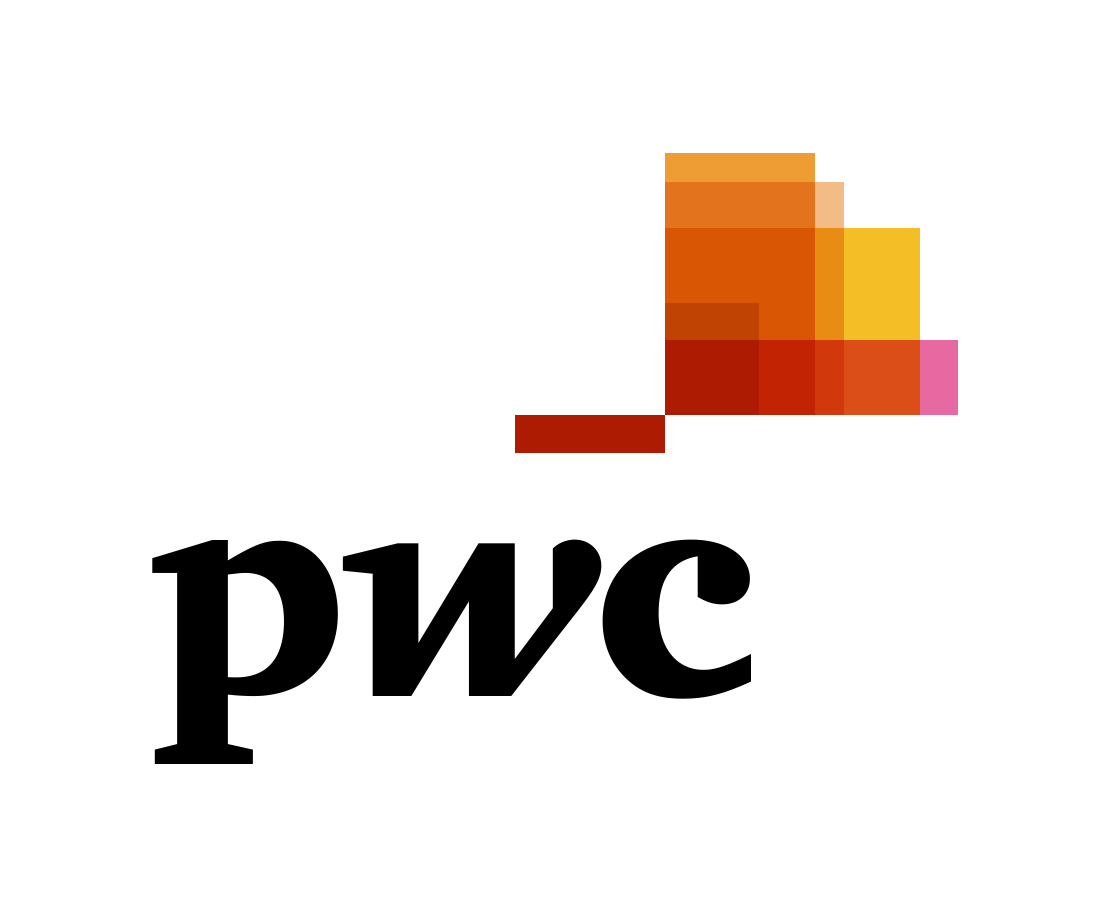 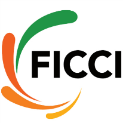 5. Award for Sustainability – Excellence in Safety (2/3)
FICCI Awards
August 2022
15
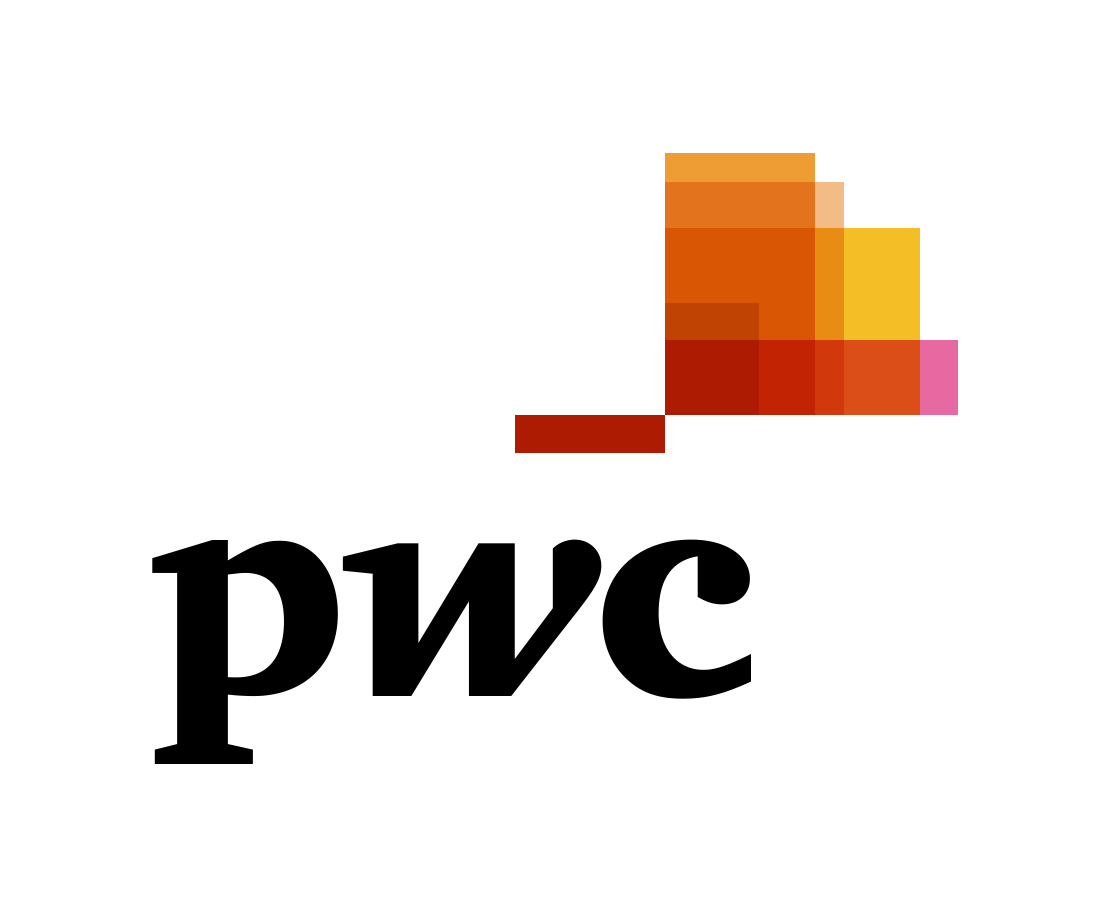 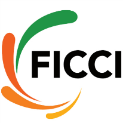 5. Award for Sustainability – Excellence in Safety (3/3)
FICCI Awards
August 2022
16
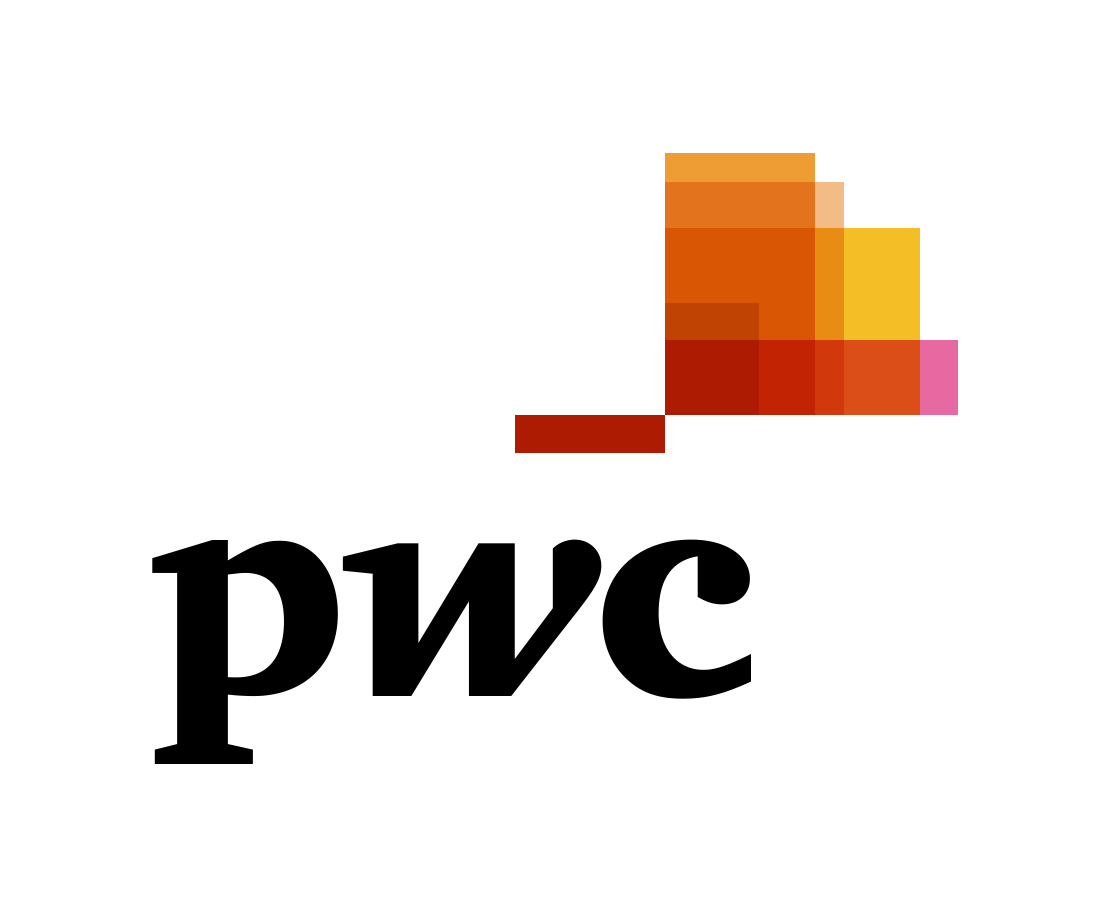 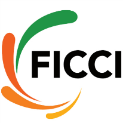 6. Award for Efficiency in Energy Usage (1/3)
FICCI Awards
August 2022
17
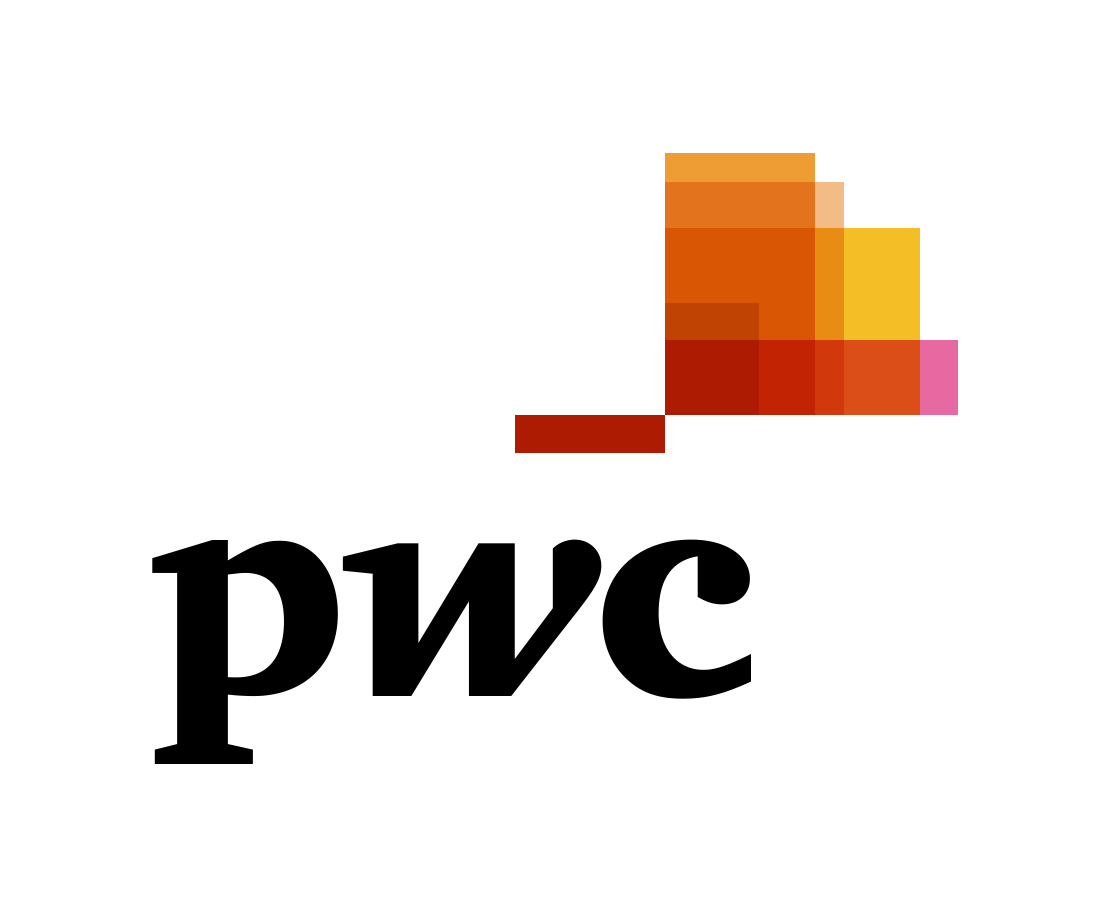 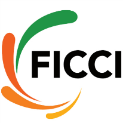 6. Award for Efficiency in Energy Usage (2/3)
FICCI Awards
August 2022
18
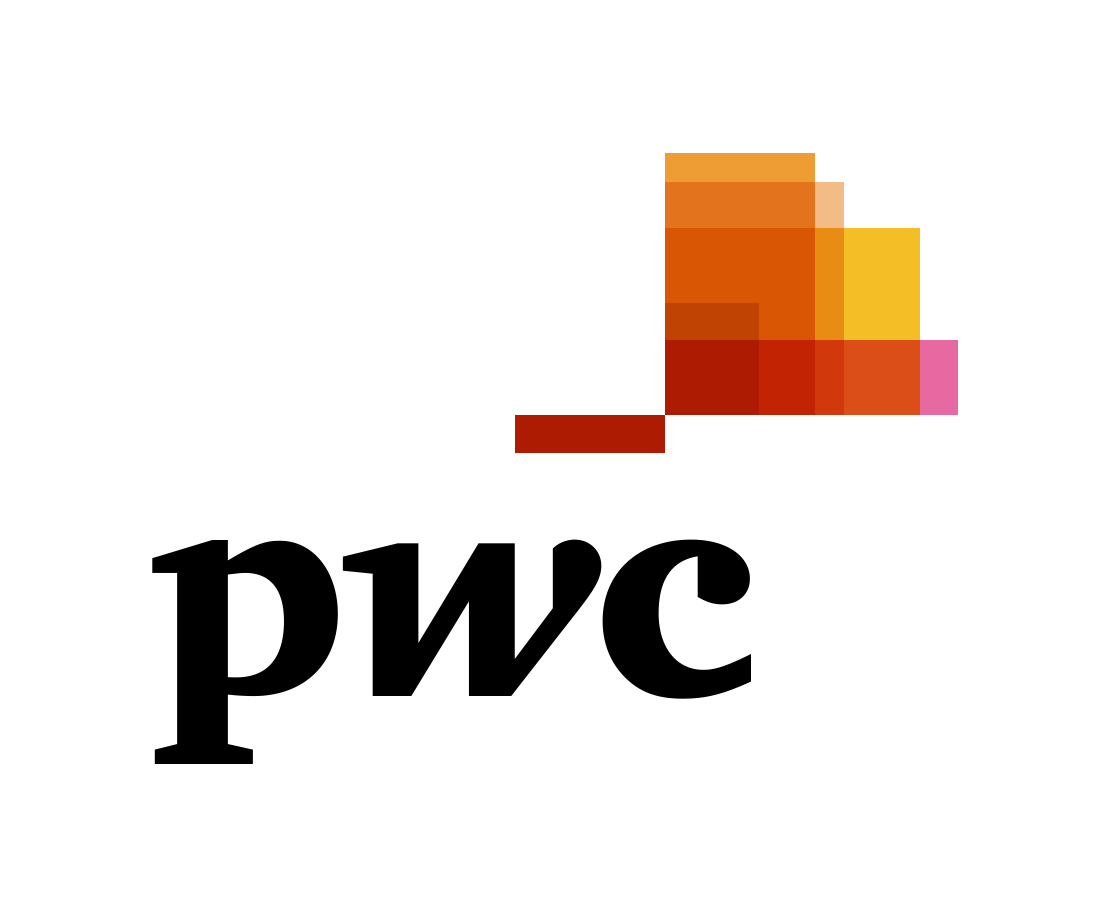 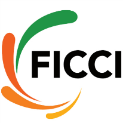 6. Award for Efficiency in Energy Usage (3/3)
FICCI Awards
August 2022
19
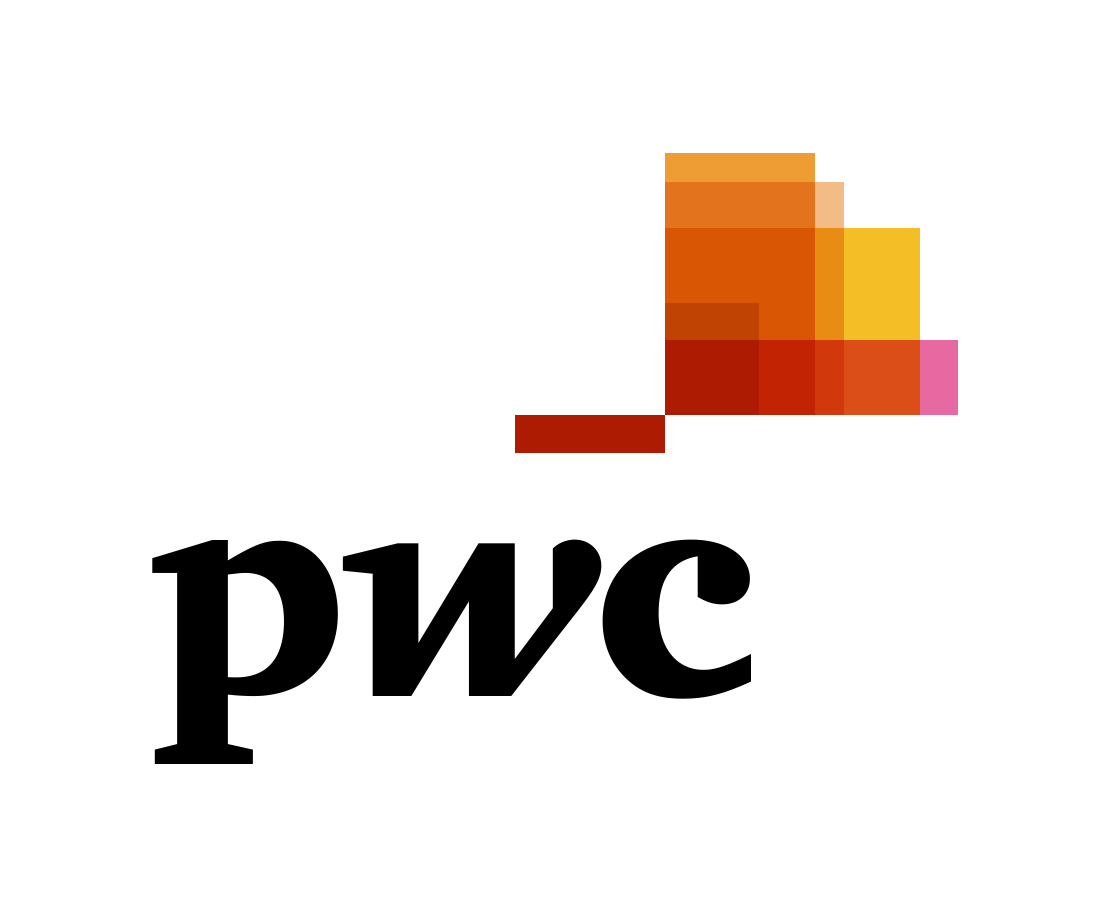 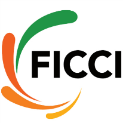 7. Award for Efficiency in Water Use (1/3)
FICCI Awards
August 2022
20
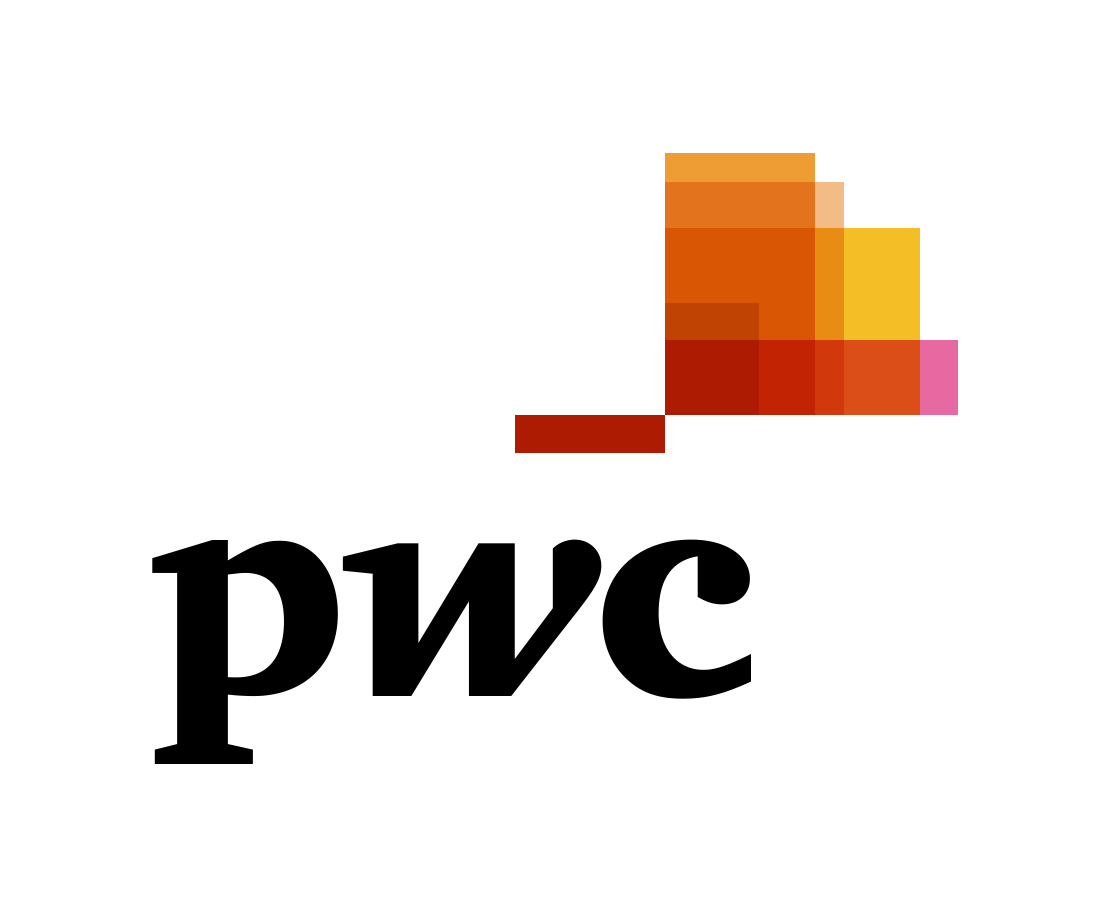 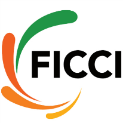 7. Award for Efficiency in Water Use (2/3)
FICCI Awards
August 2022
21
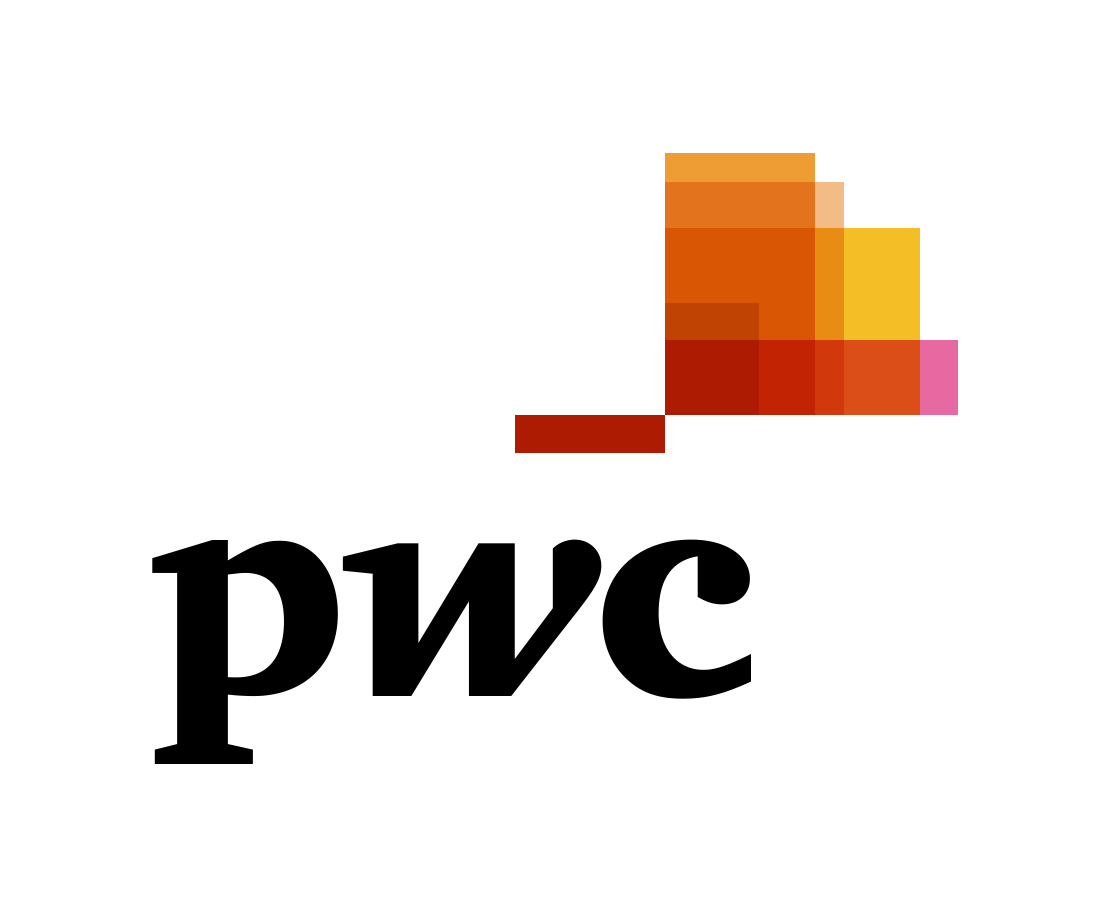 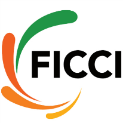 7. Award for Efficiency in Water Use (3/3)
FICCI Awards
August 2022
22
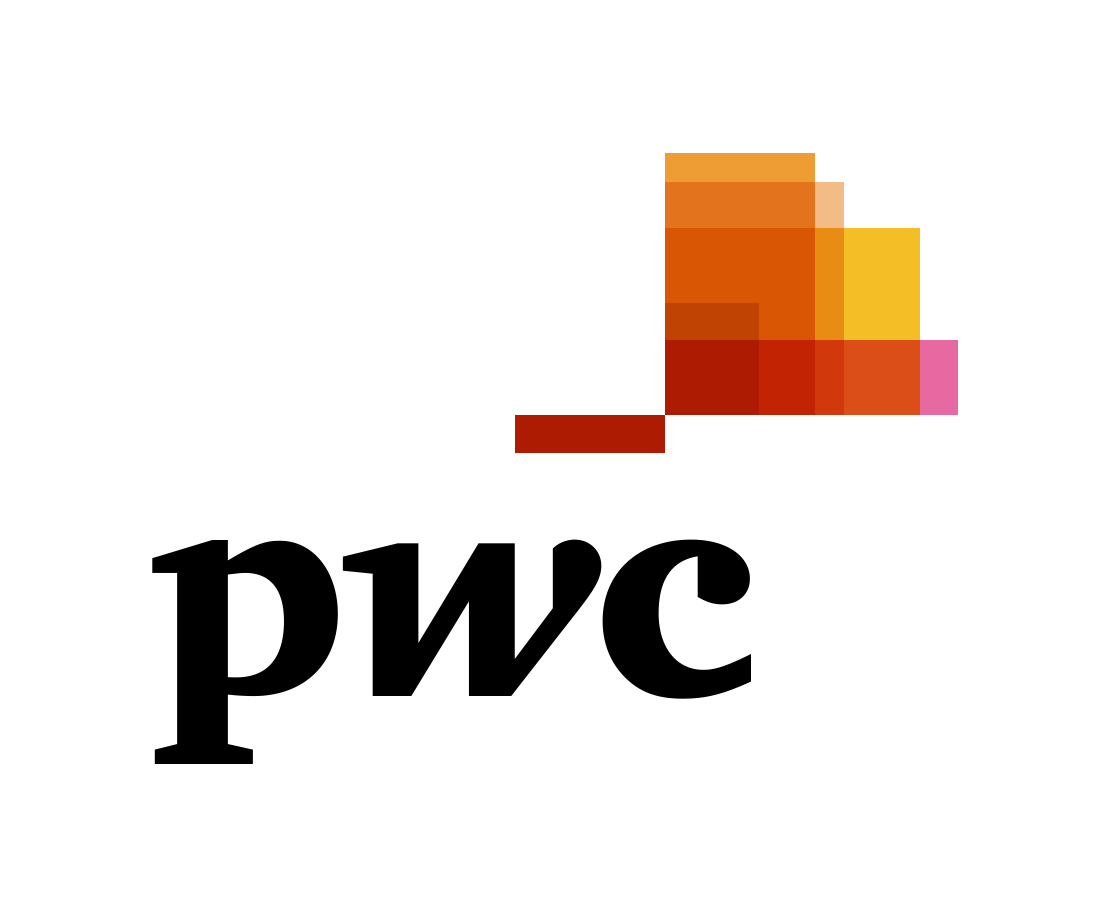 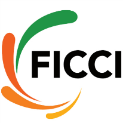 8. Award for Commendable Work for Changing Public Perception (1/2)
FICCI Awards
August 2022
23
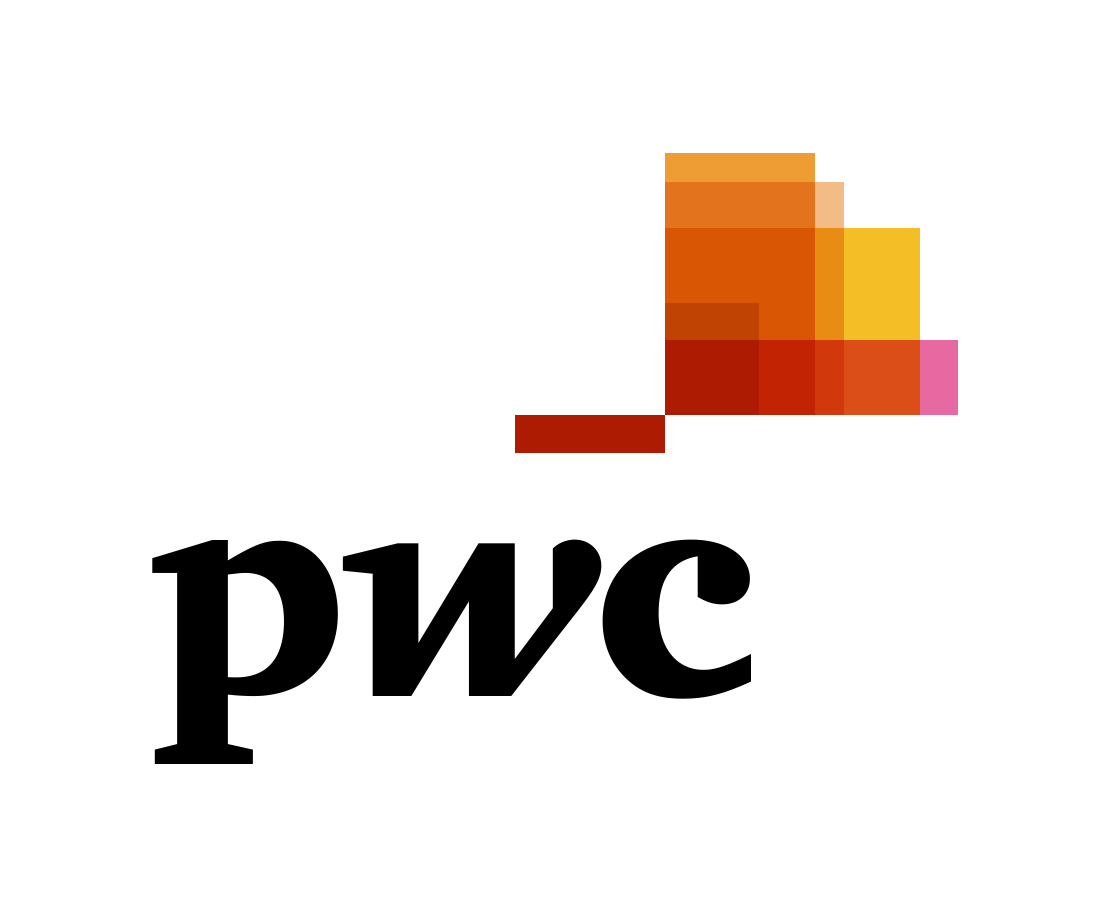 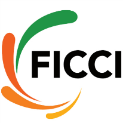 8. Award for Commendable Work for Changing Public Perception (2/2)
FICCI Awards
August 2022
24
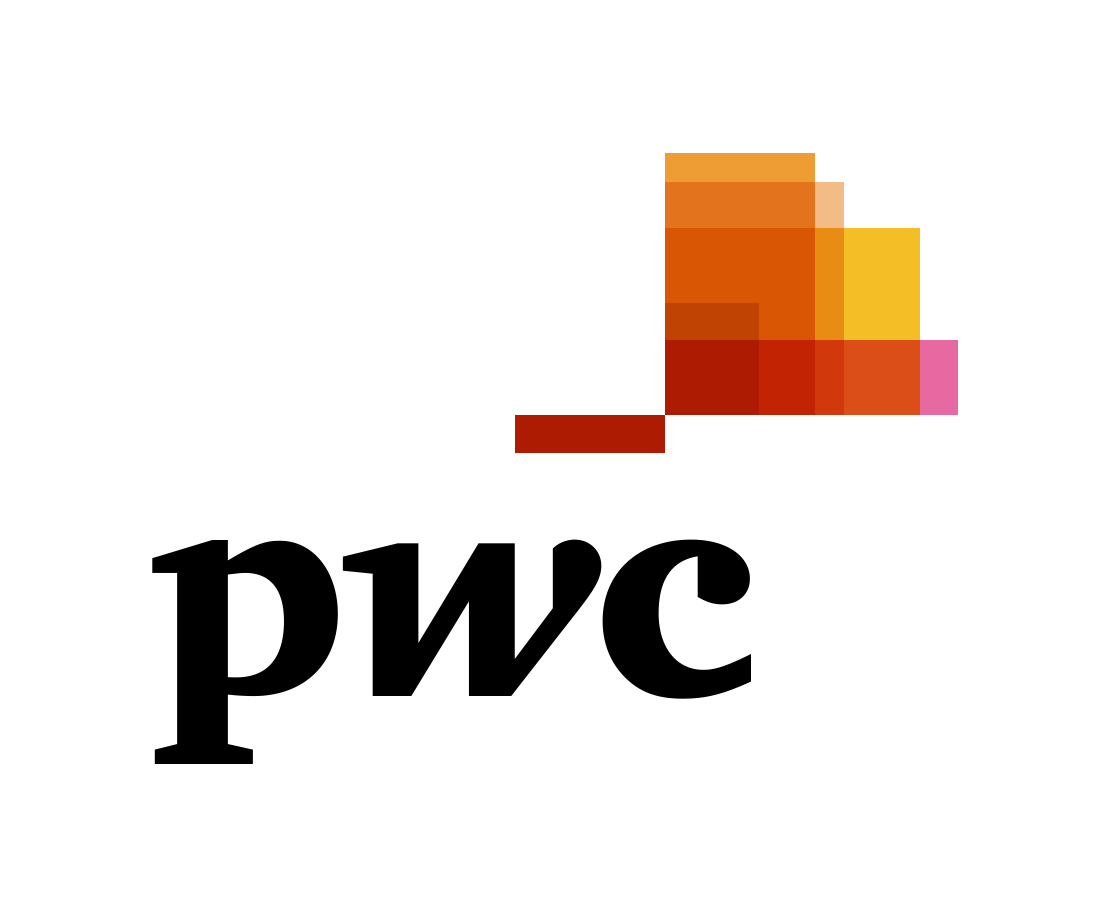 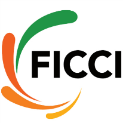 9. Award for Environmentally Friendly Company of the Year (1/3)
FICCI Awards
August 2022
25
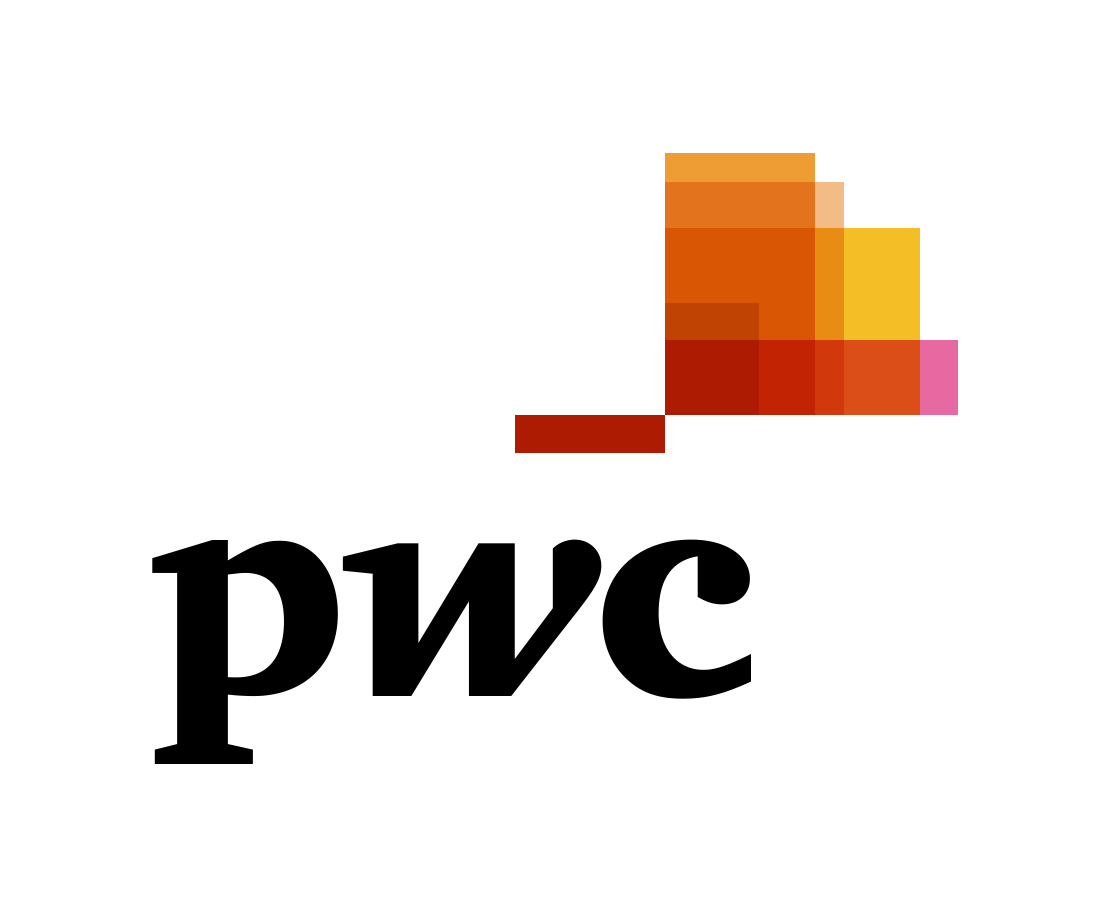 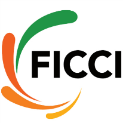 9. Award for Environmentally Friendly Company of the Year (2/3)
FICCI Awards
August 2022
26
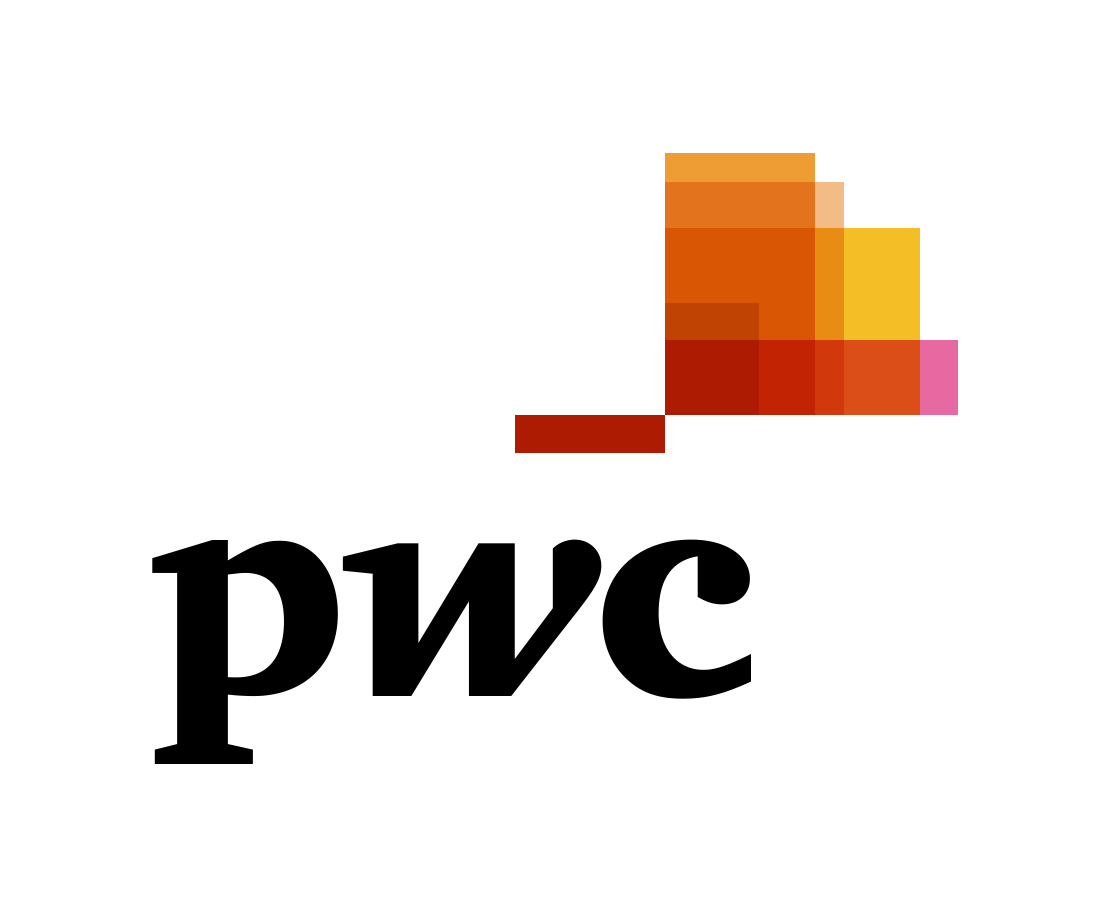 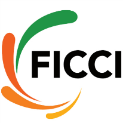 9. Award for Environmentally Friendly Company of the Year (3/3)
FICCI Awards
August 2022
27
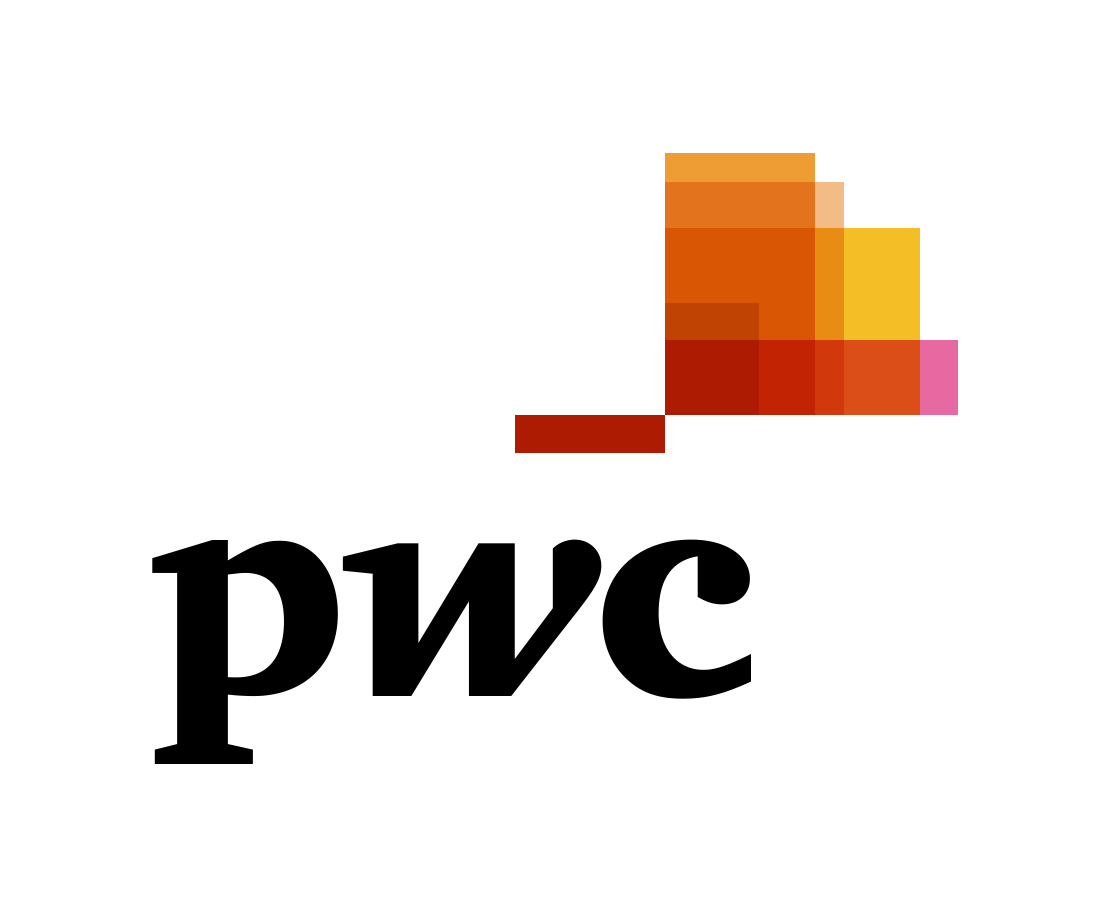 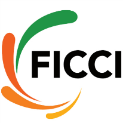 10. Lifetime Achievement (Individual)
Information
2 awards shall be given for distinguished contribution to the industry, one each in Chemicals & Petrochemicals
Awards are on the basis of nominations, and applications are not required. You may give your suggestions to FICCI
FICCI Awards
August 2022
28
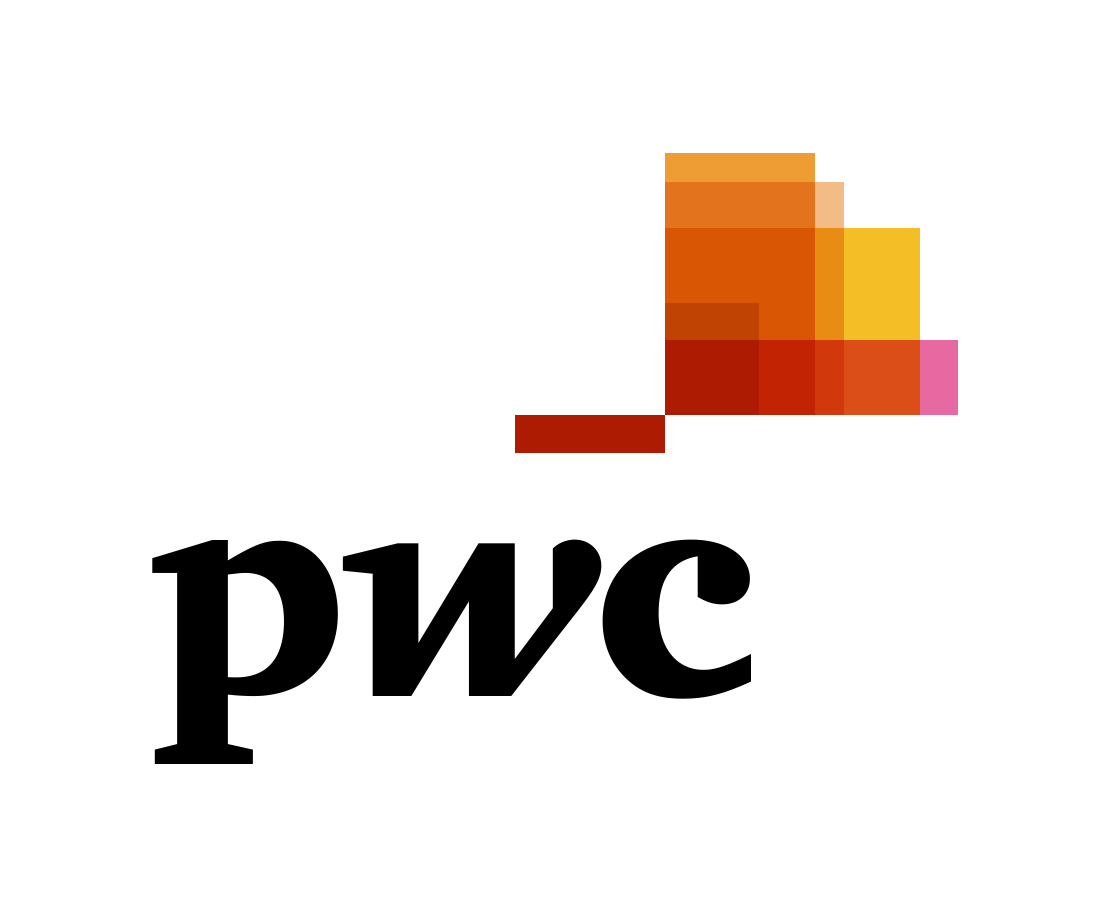 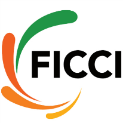 11. Award for Excellence in Sub Sector (1/2)
FICCI Awards
August 2022
29
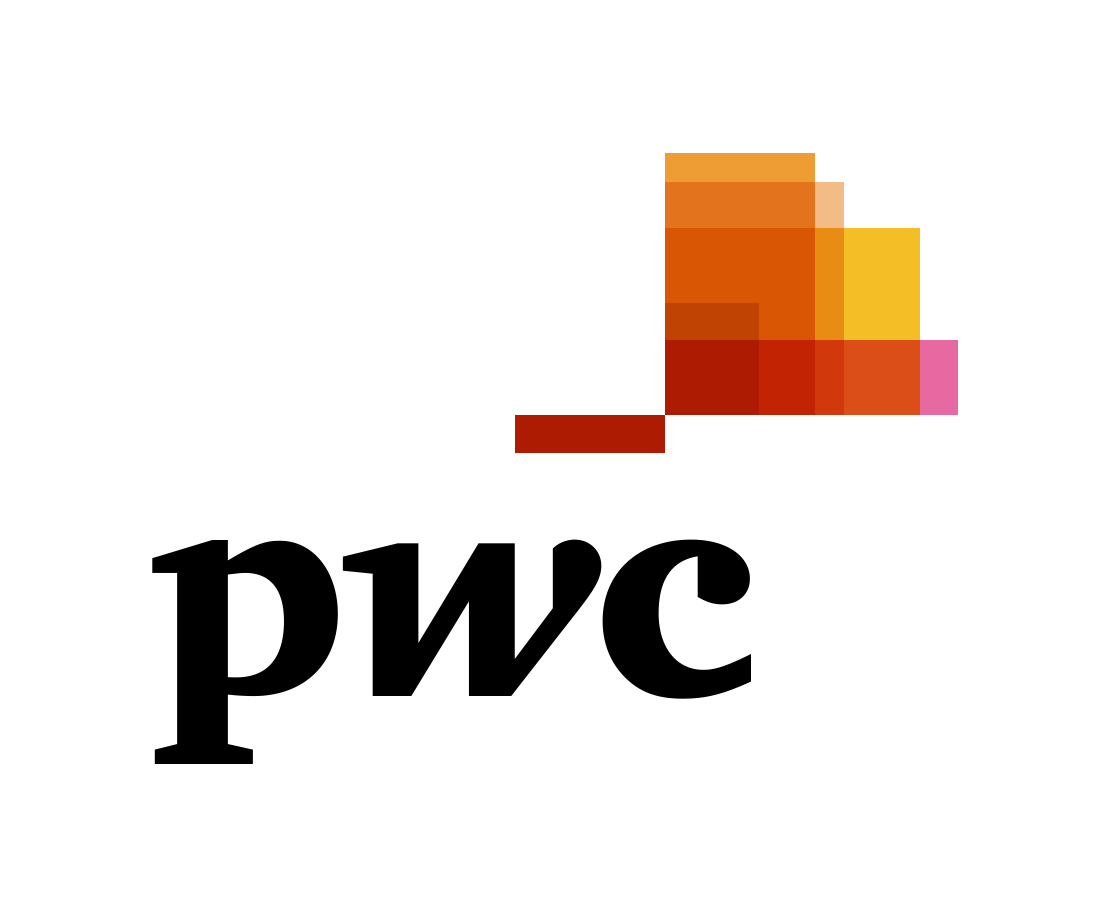 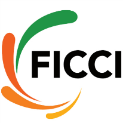 11. Award for Excellence in Sub Sector (2/2)
FICCI Awards
August 2022
30
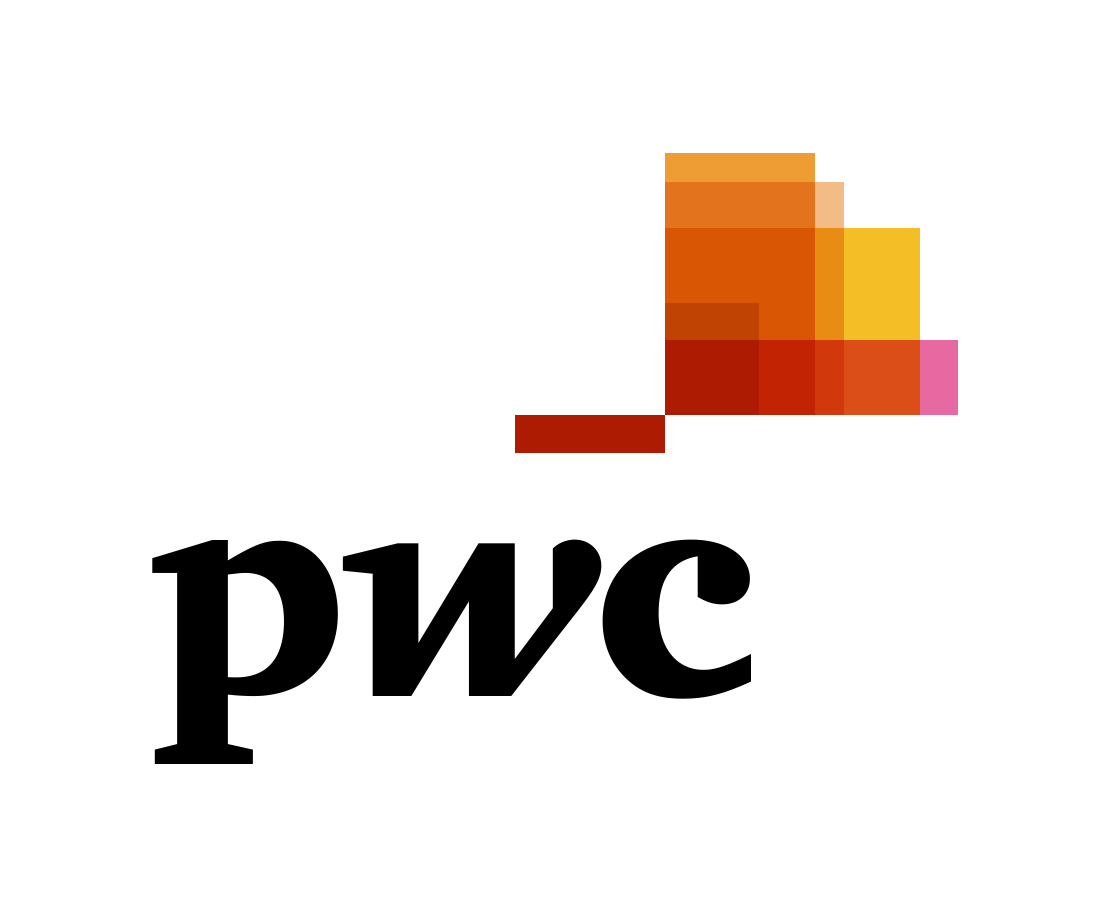 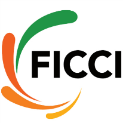 12. Award for Company of the Year (1/2)
FICCI Awards
August 2022
31
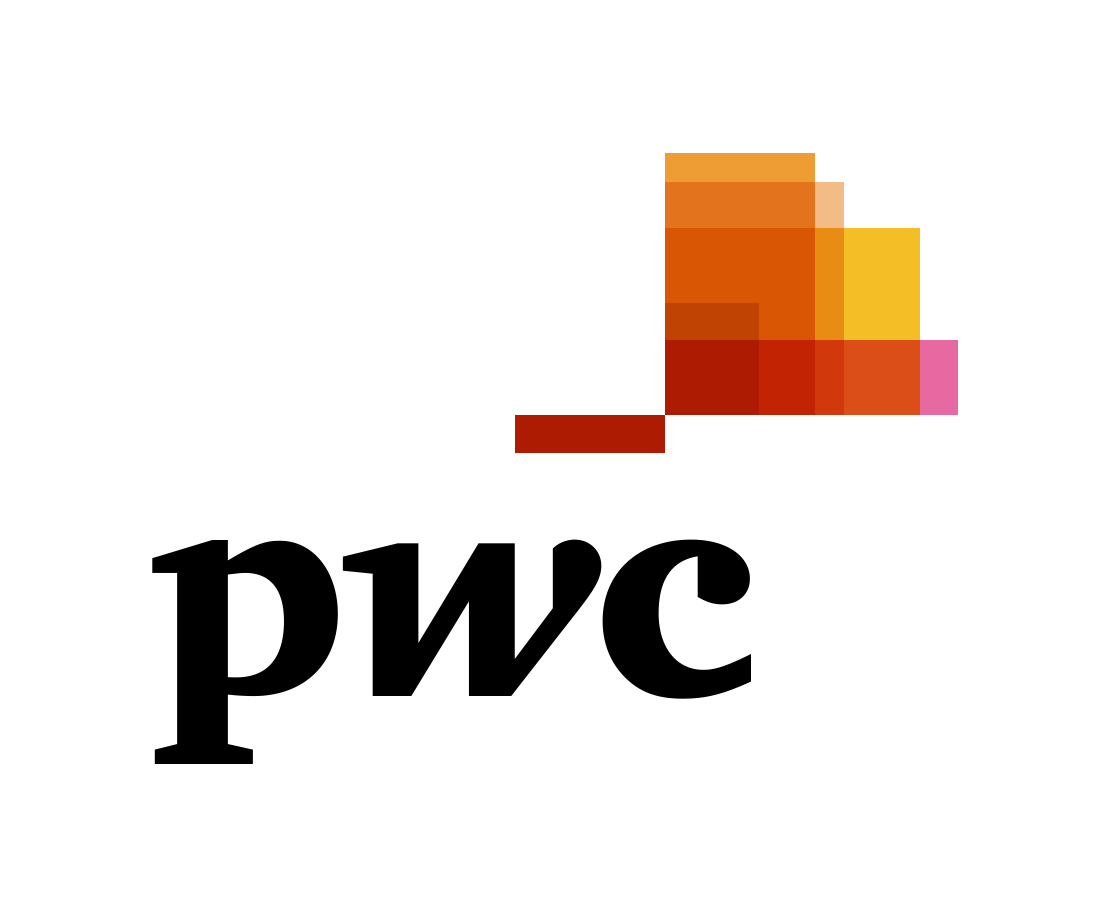 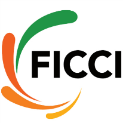 12. Award for Company of the Year (2/2)
FICCI Awards
August 2022
32
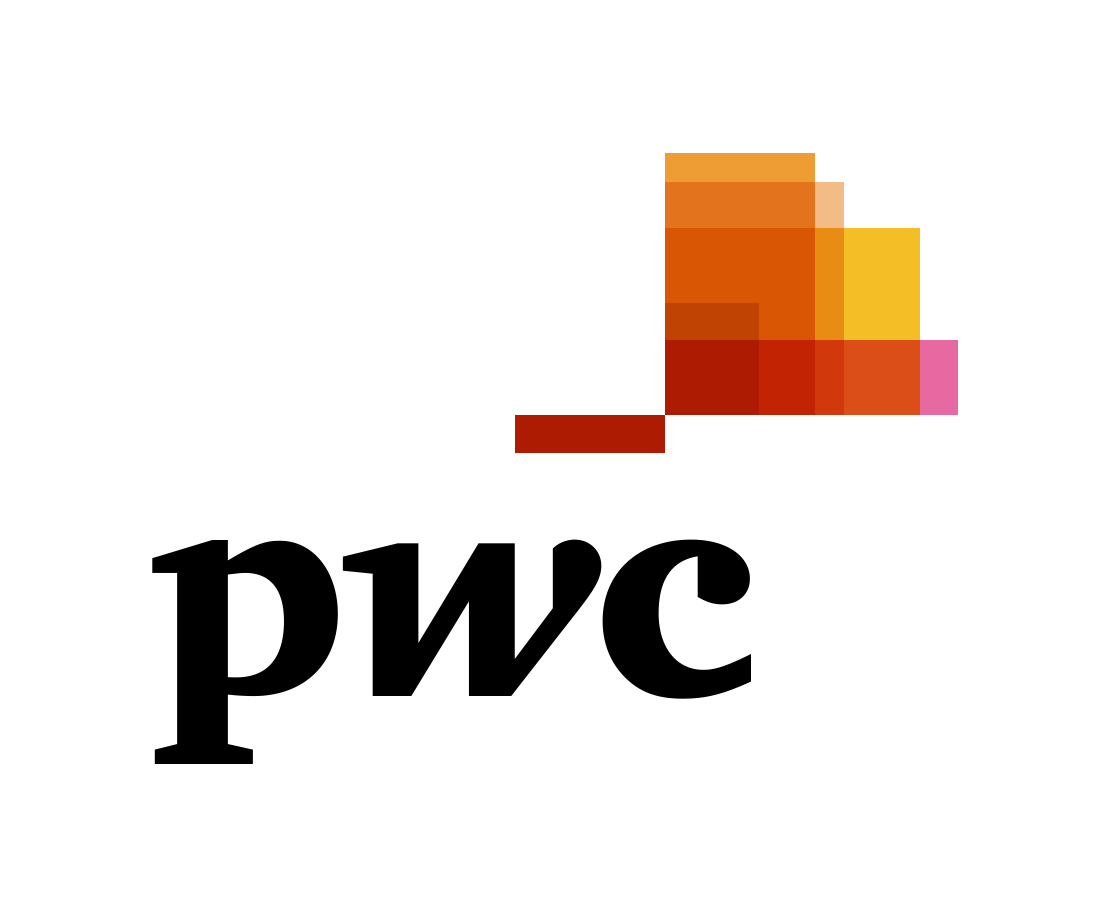 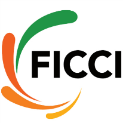 13. DigiTech Front Runner of the Year (1/3)
FICCI Awards
August 2022
33
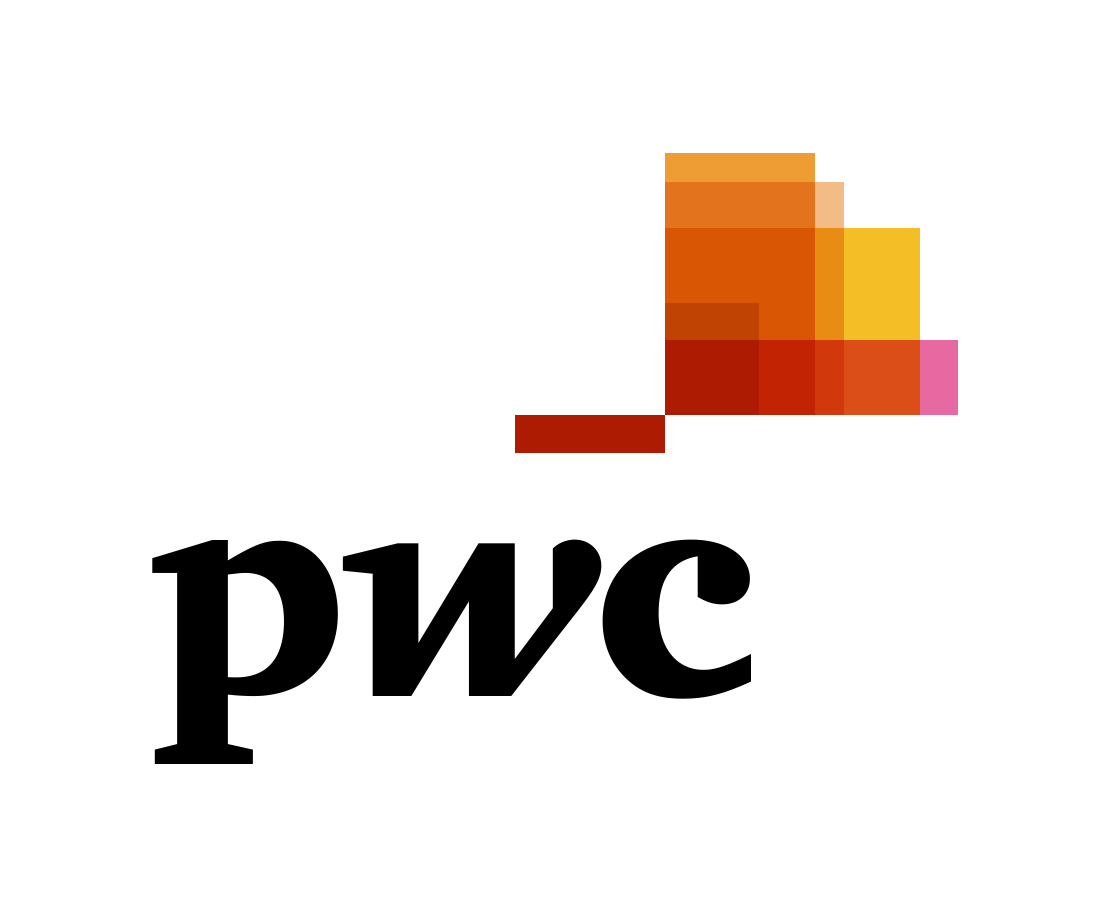 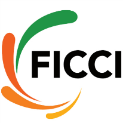 13. DigiTech Front Runner of the Year (2/3)
Continued on next page….
FICCI Awards
August 2022
34
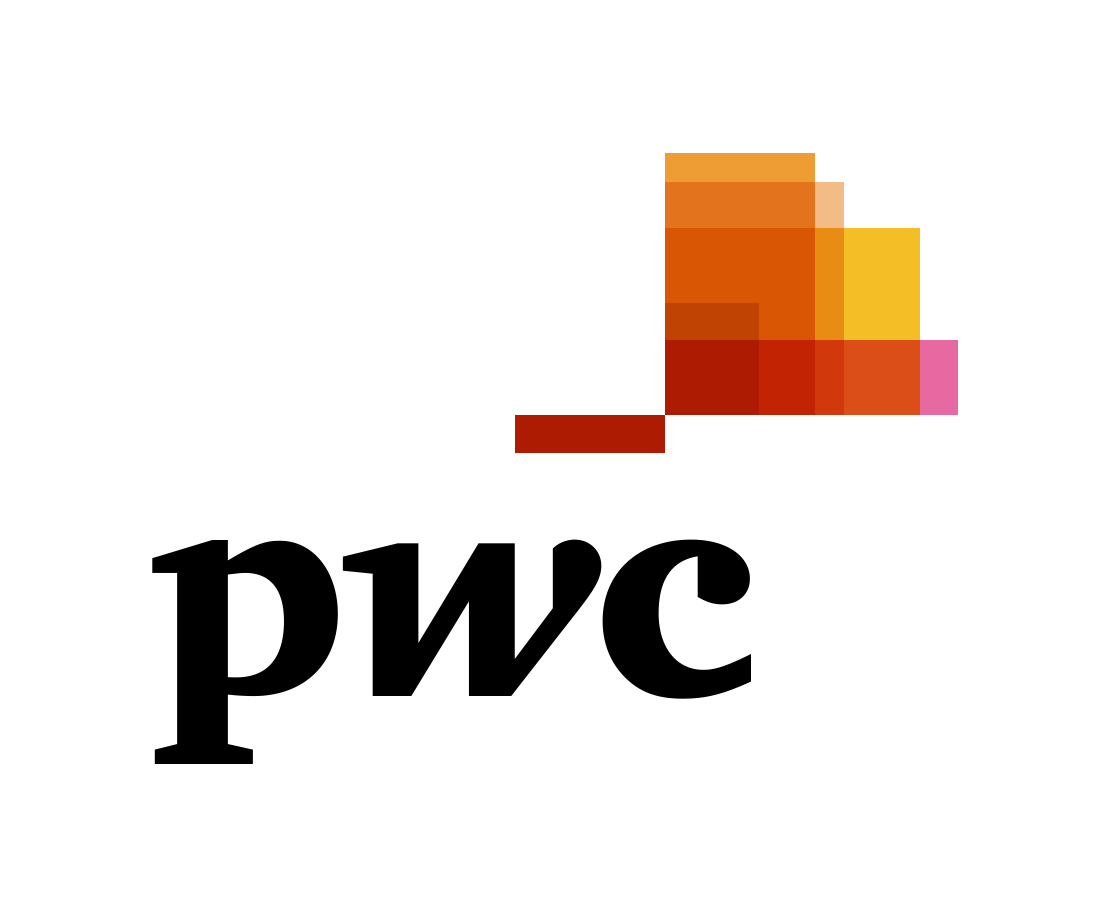 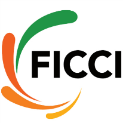 13. DigiTech Front Runner of the Year (3/3)
FICCI Awards
August 2022
35
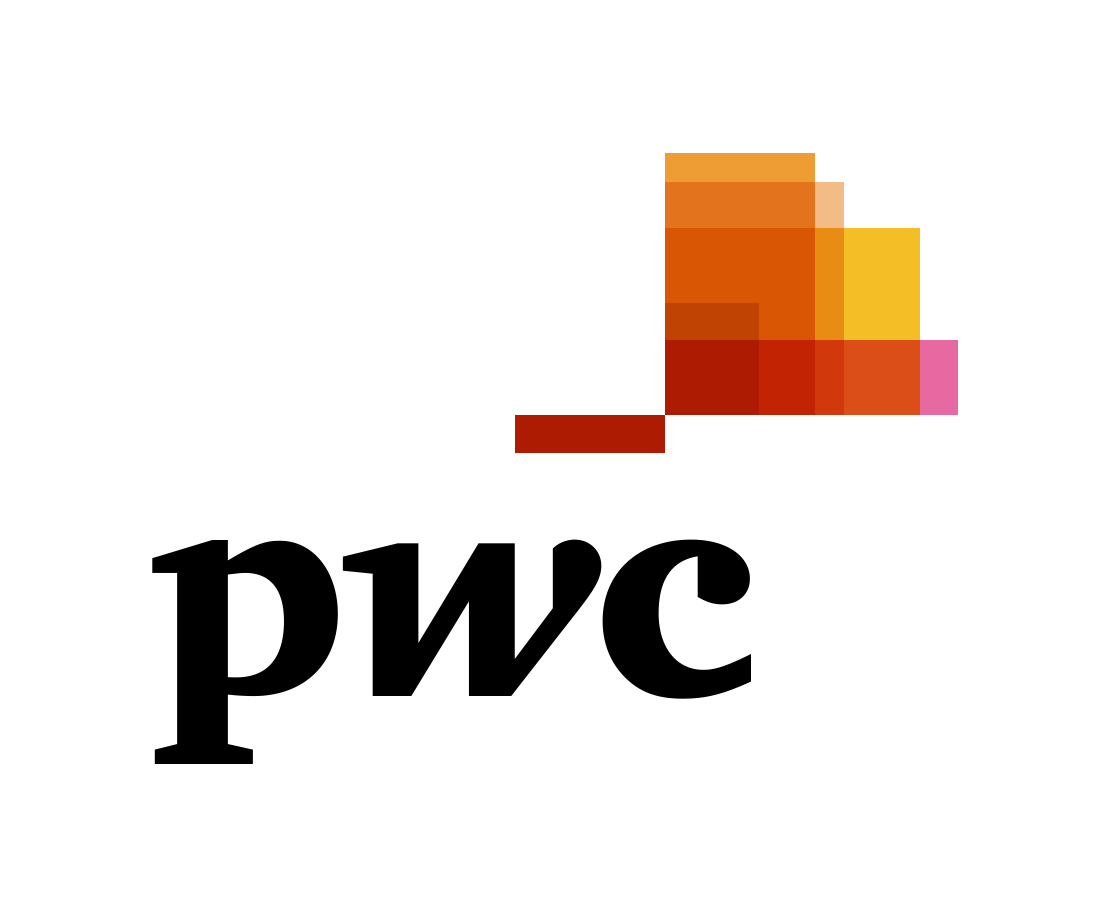 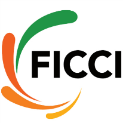 14. Award for Excellence in Exports (1/3)
FICCI Awards
August 2022
36
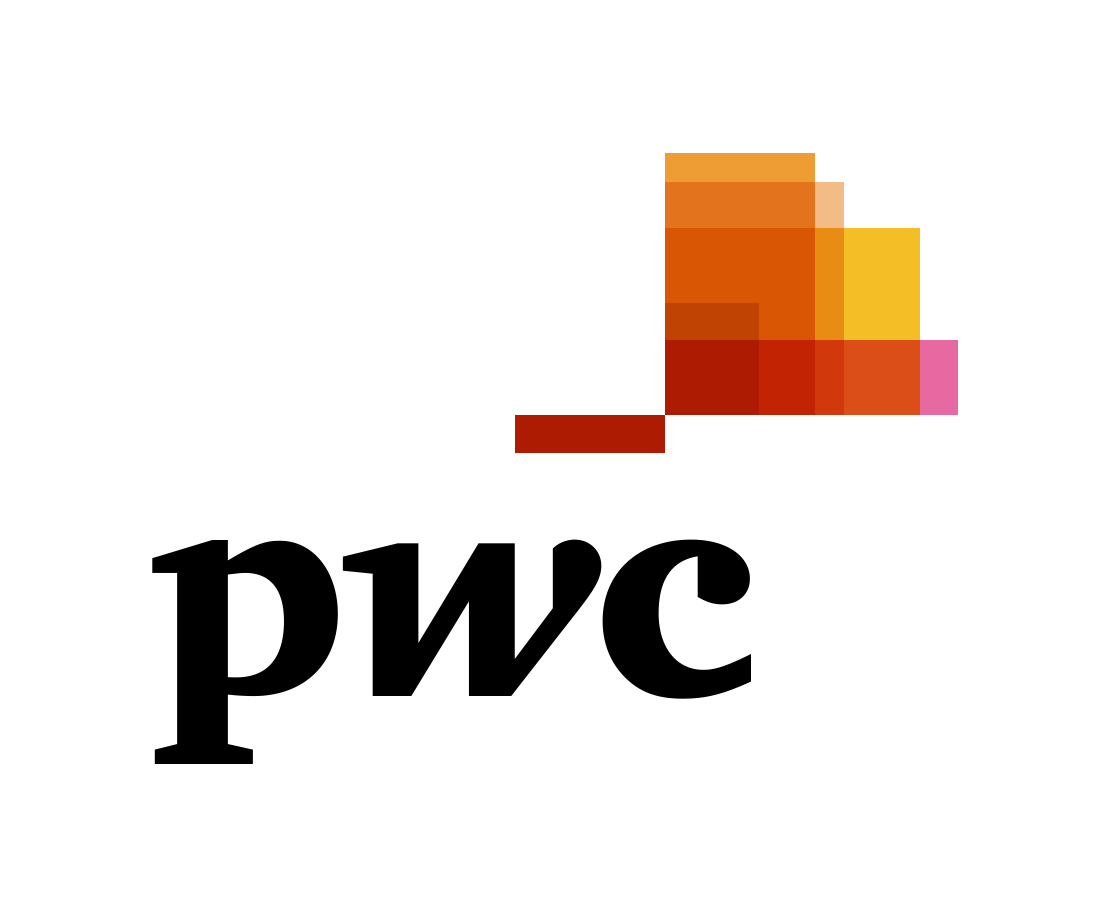 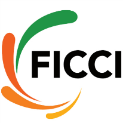 14. Award for Excellence in Exports (2/3)
FICCI Awards
August 2022
37
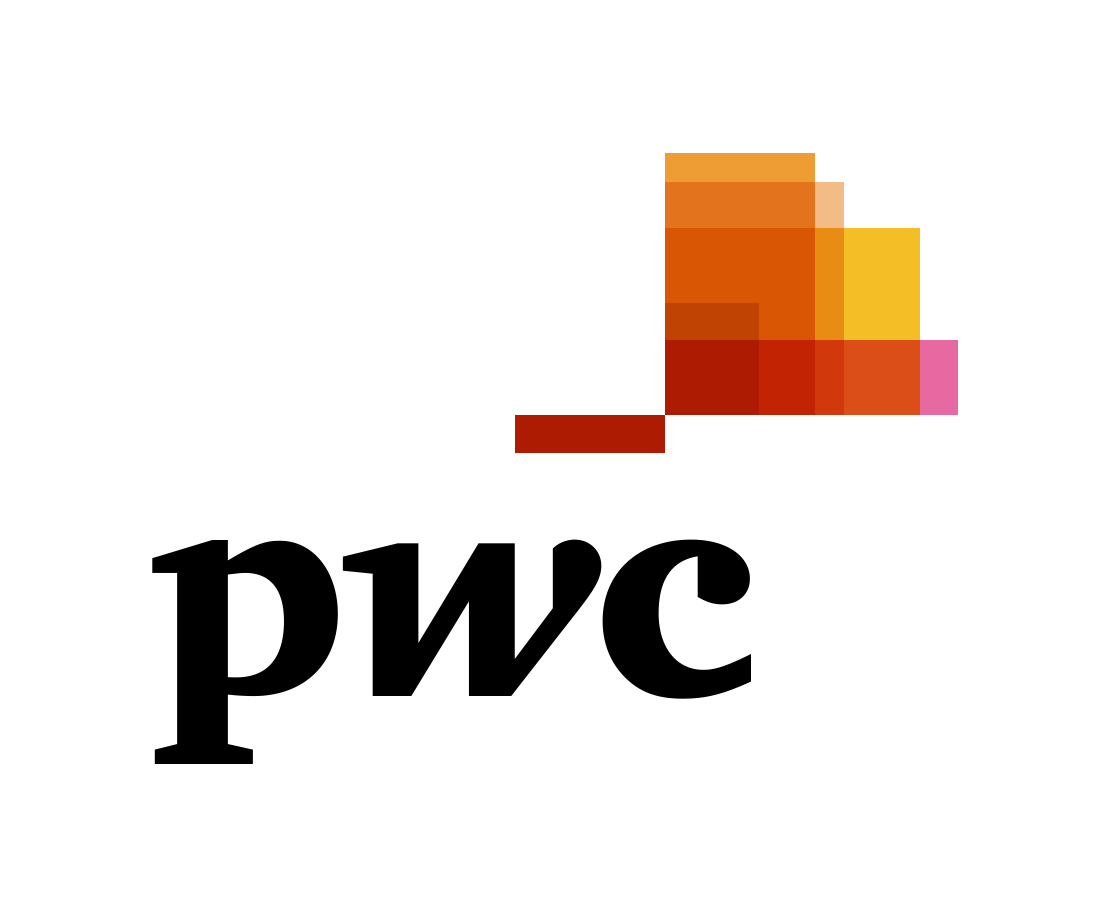 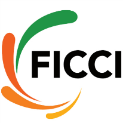 14. Award for Excellence in Exports (3/3)
FICCI Awards
August 2022
38
Appendix
Supporting Documents
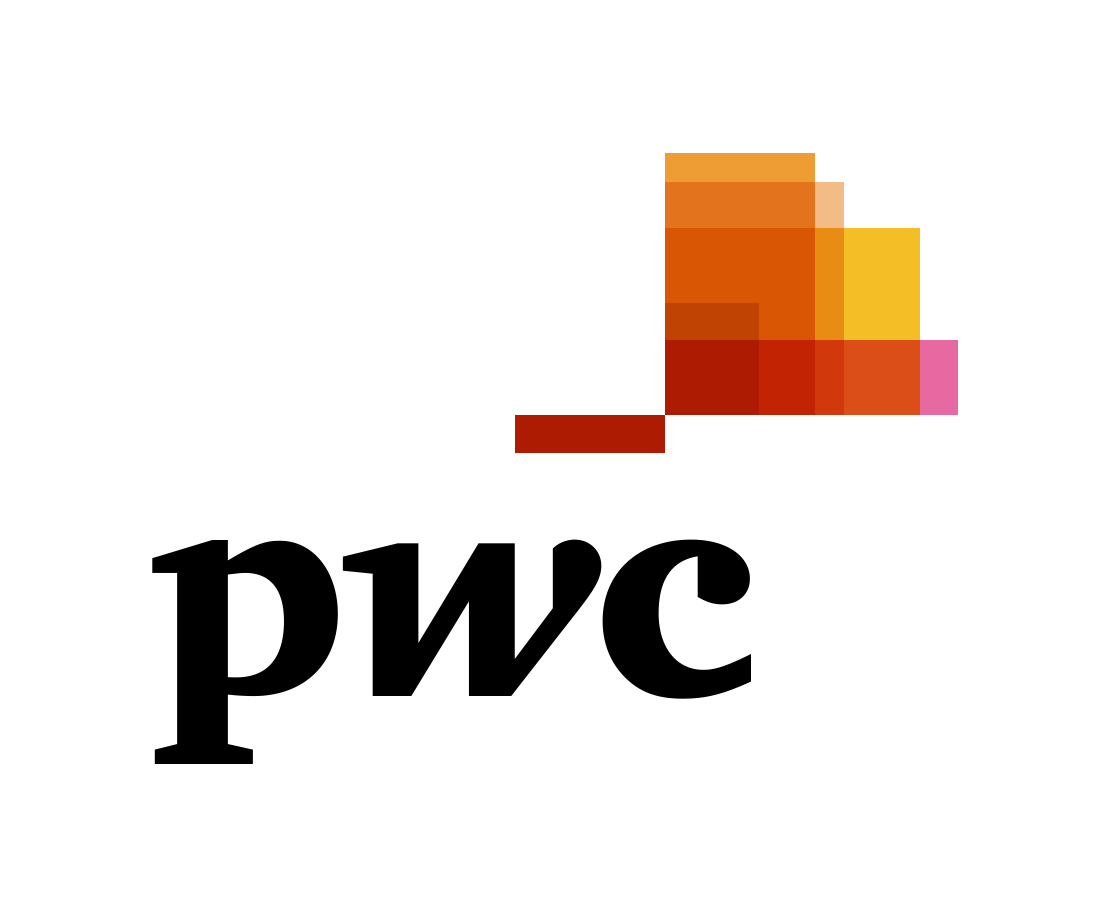 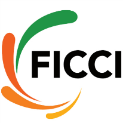 Supporting Documents for Validation
FICCI Awards
August 2022
40
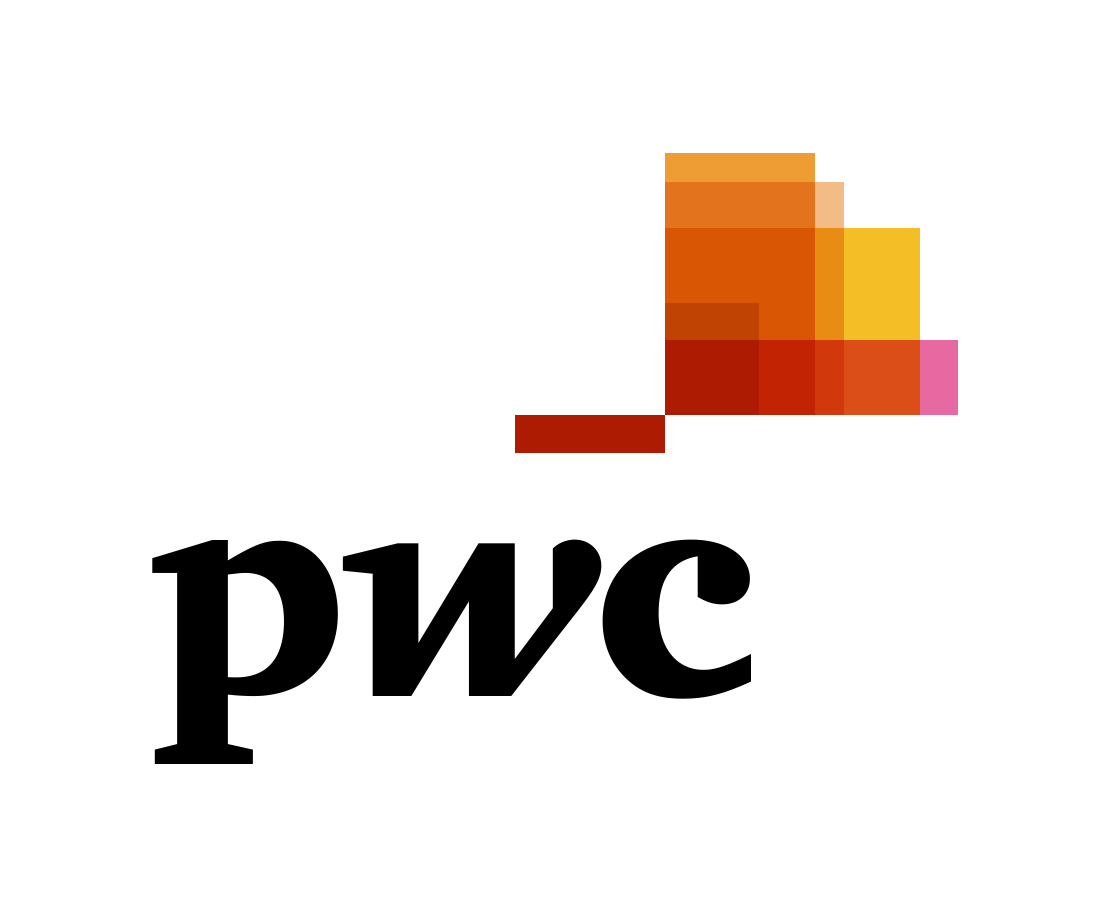 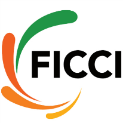 Supporting Documents for Validation
FICCI Awards
August 2022
41
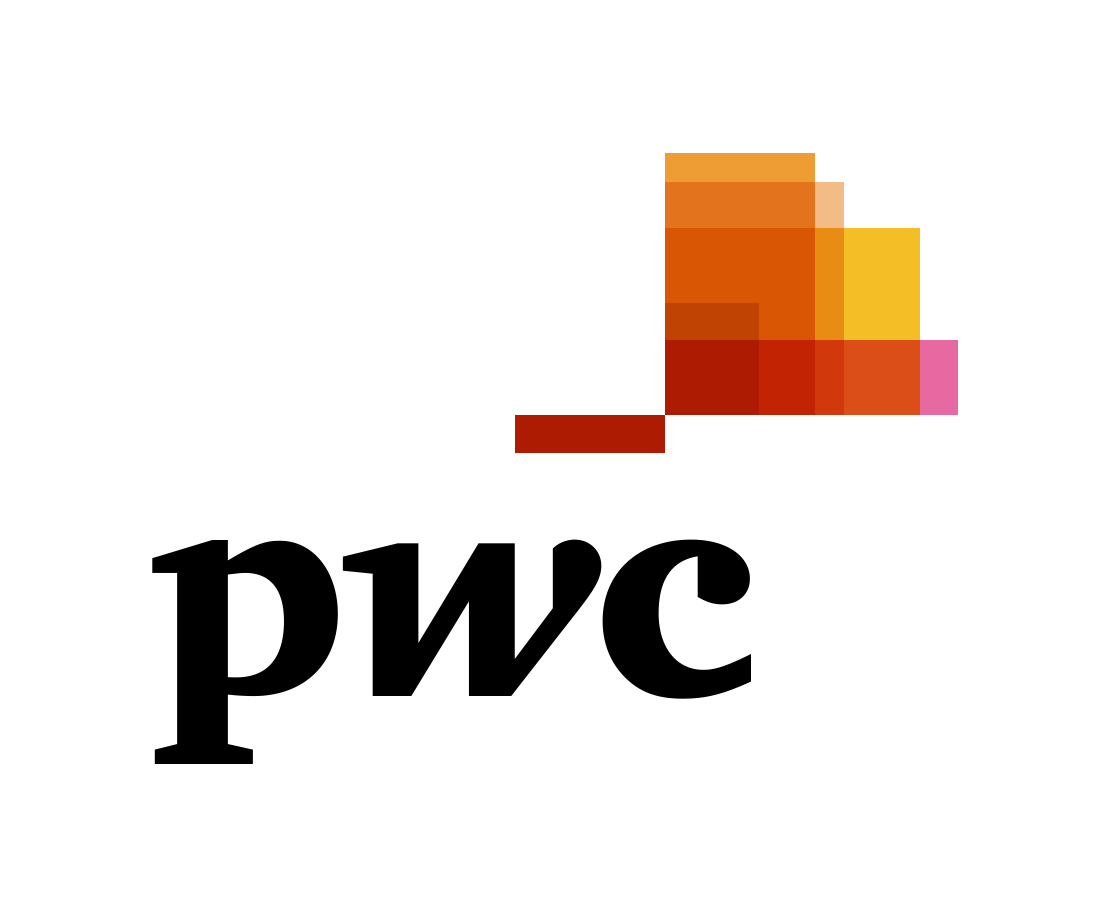 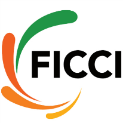 Supporting Documents for Validation
FICCI Awards
August 2022
42
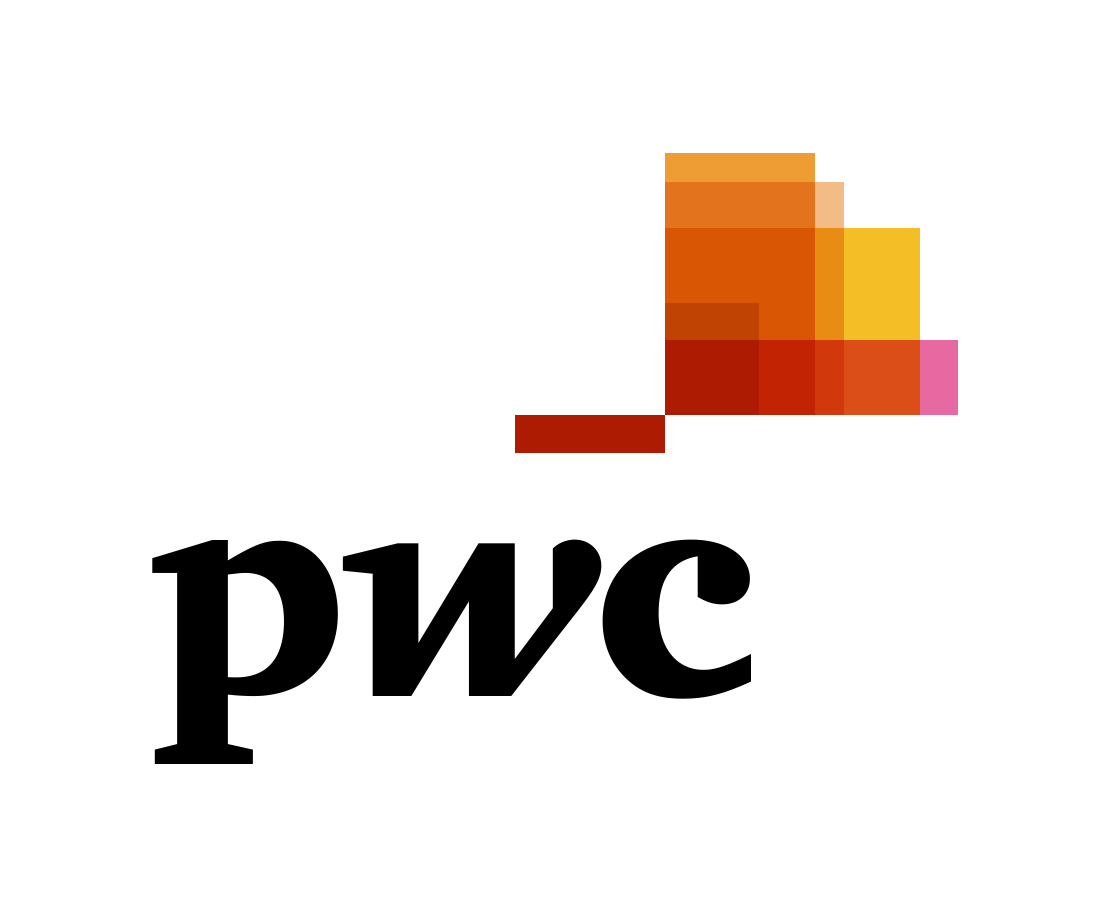 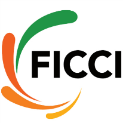 Supporting Documents for Validation
FICCI Awards
August 2022
43
Thank you
© 2022 PwC. All rights reserved. Not for further distribution without the permission of PwC. “PwC” refers to the network of member firms of PricewaterhouseCoopers International Limited (PwCIL), or, as the context requires, individual member firms of the PwC network. Each member firm is a separate legal entity and does not act as agent of PwCIL or any other member firm. PwCIL does not provide any services to clients. PwCIL is not responsible or liable for the acts or omissions of any of its member firms nor can it control the exercise of their professional judgment or bind them in any way. No member firm is responsible or liable for the acts or omissions of any other member firm nor can it control the exercise of another member firm’s professional judgment or bind another member firm or PwCIL in any way.